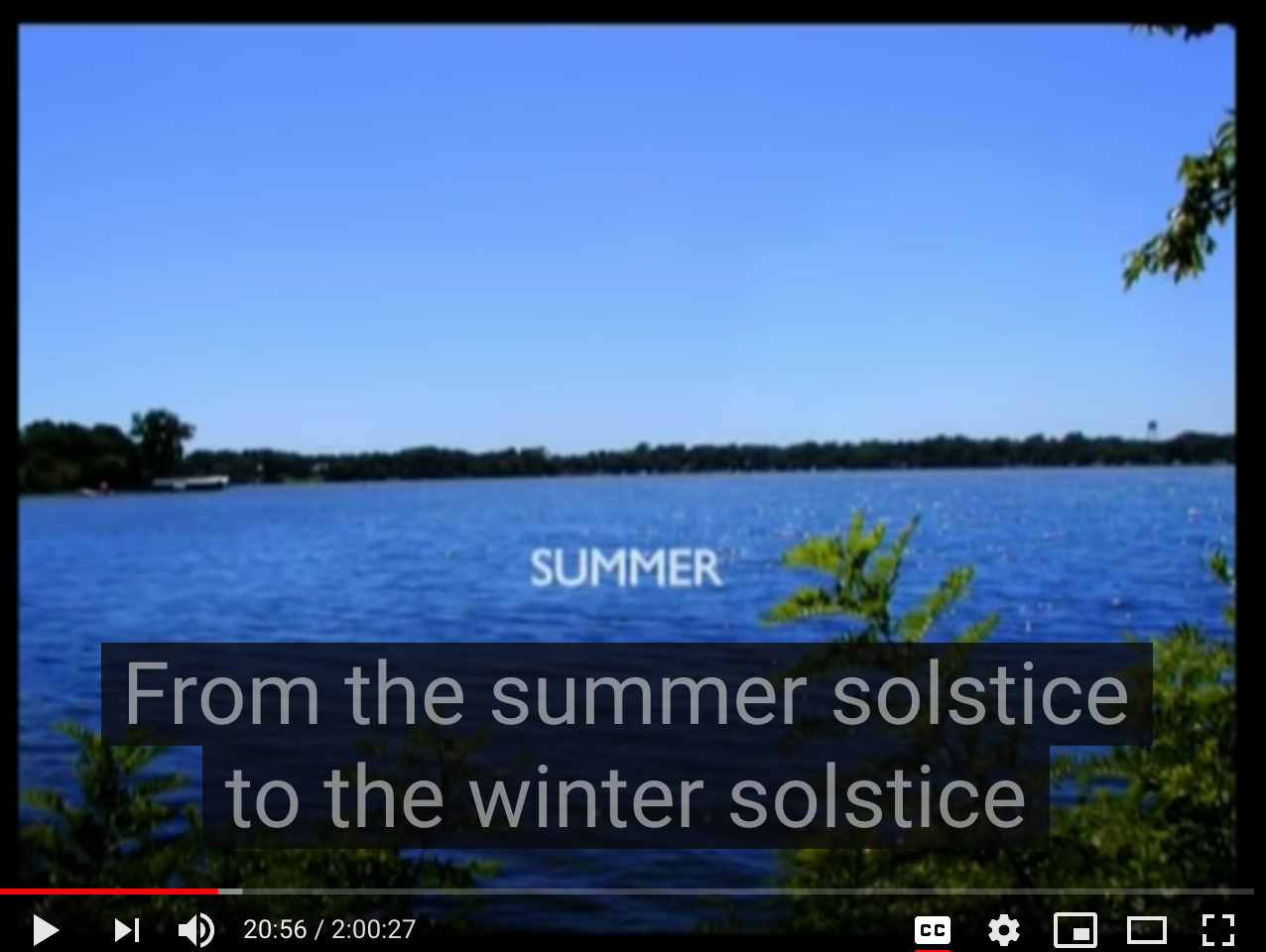 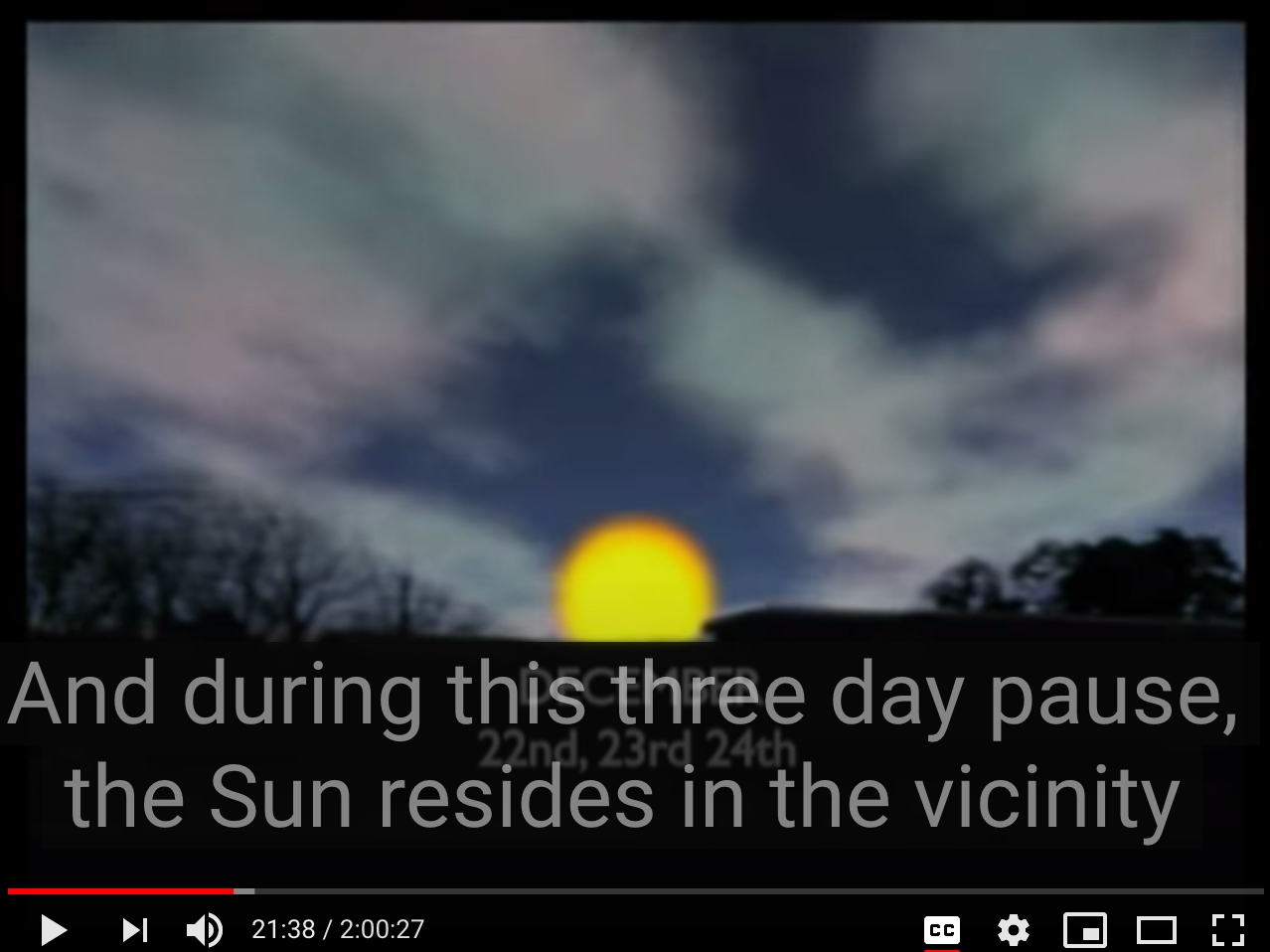 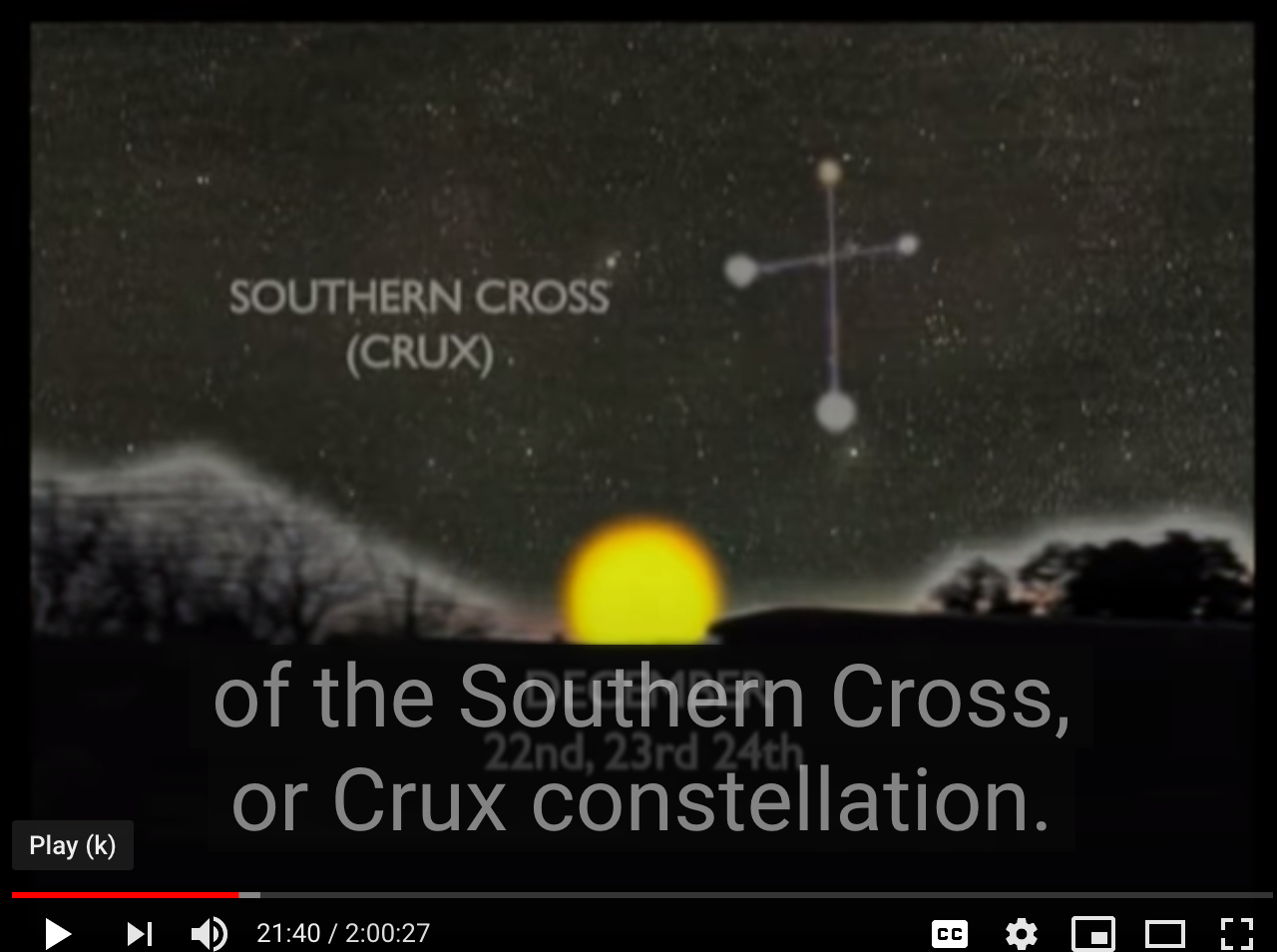 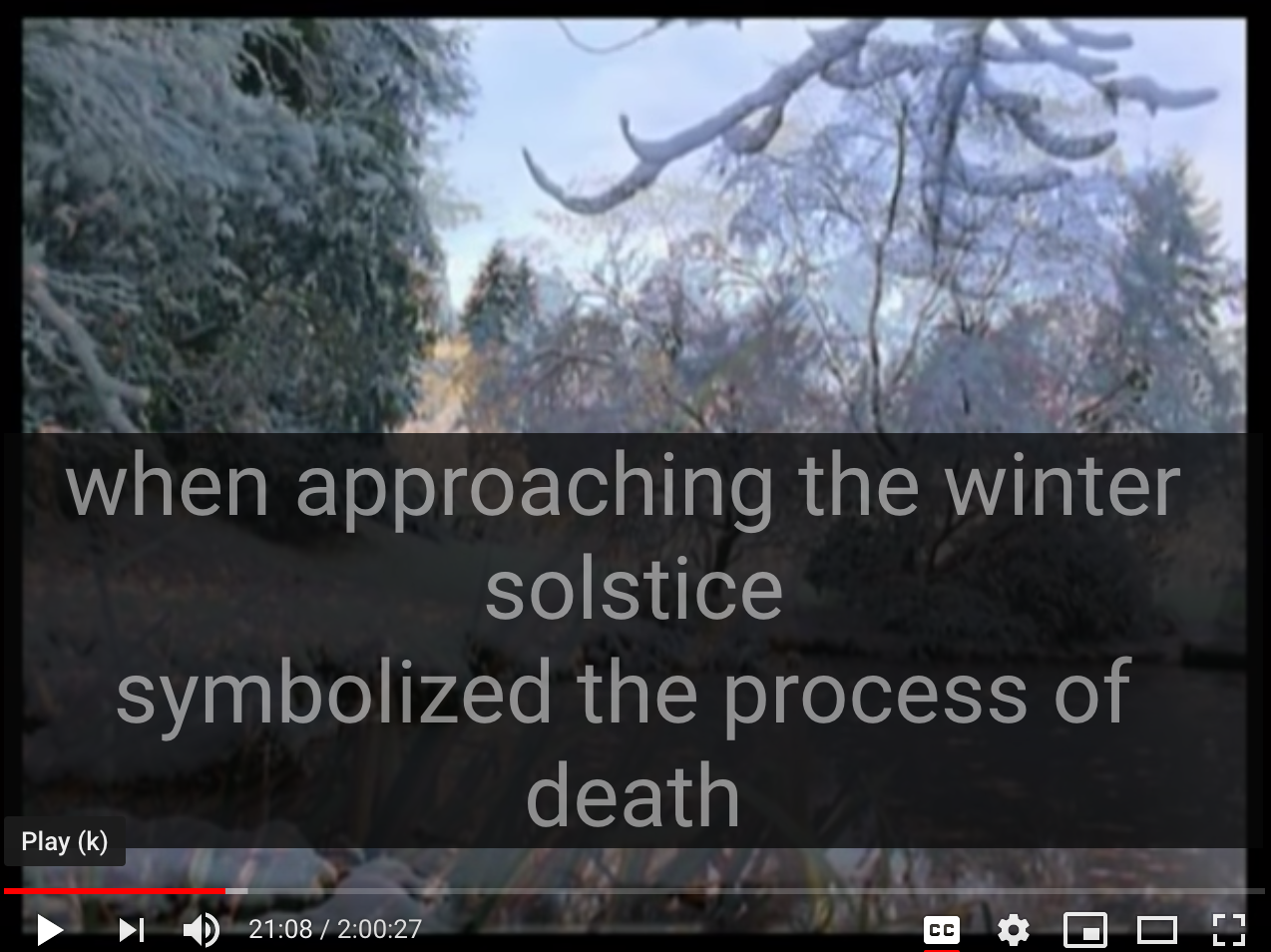 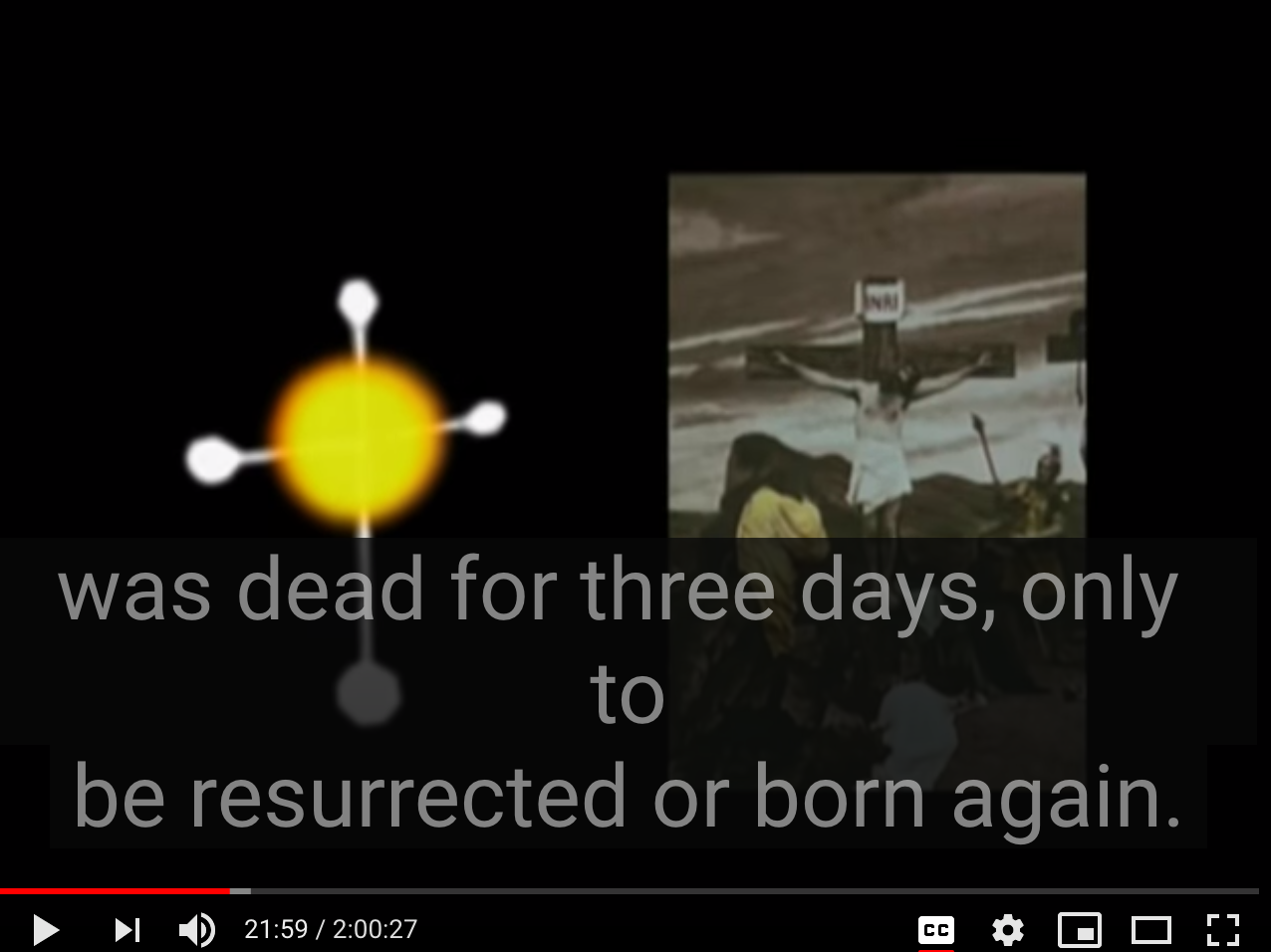 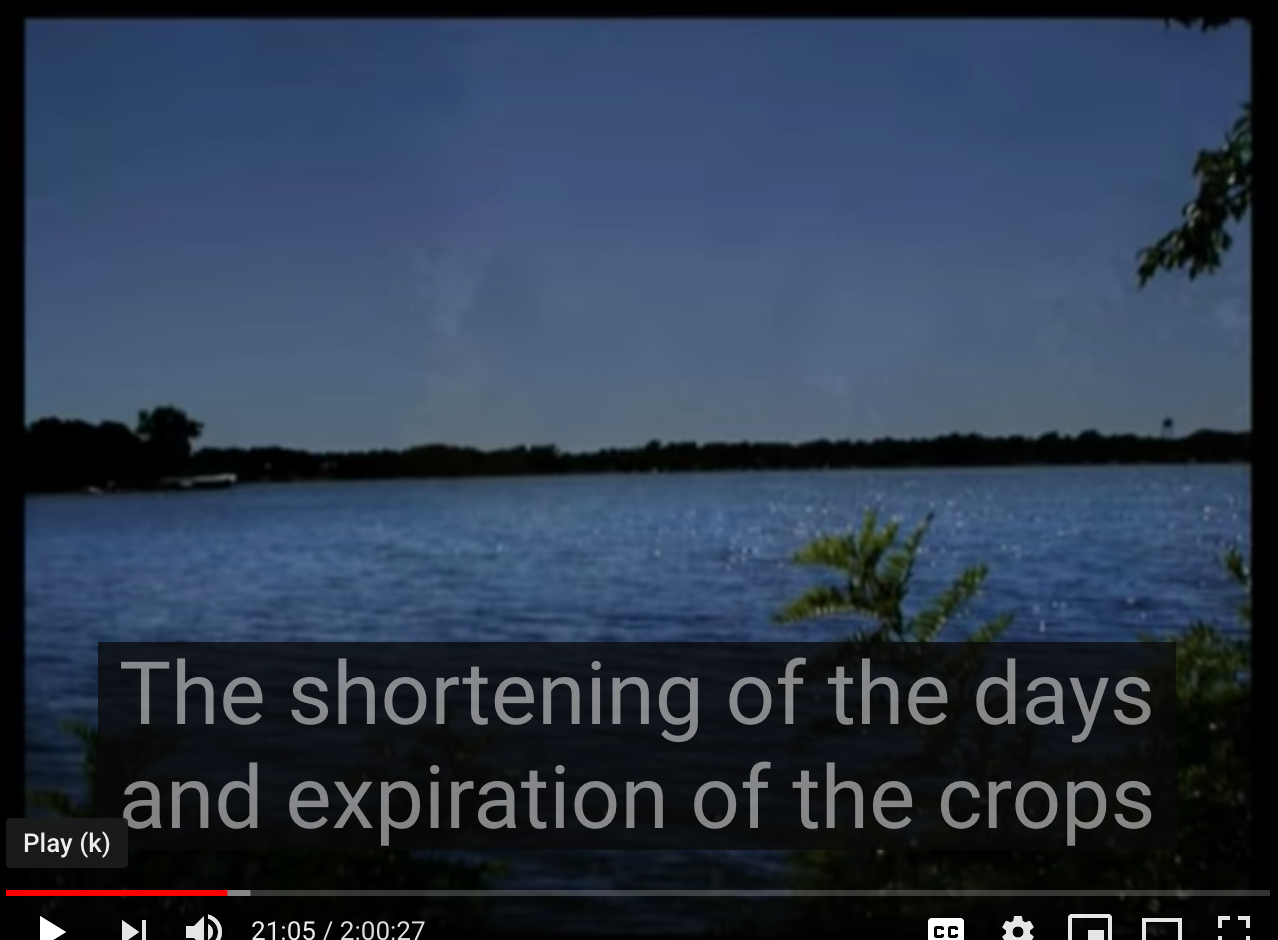 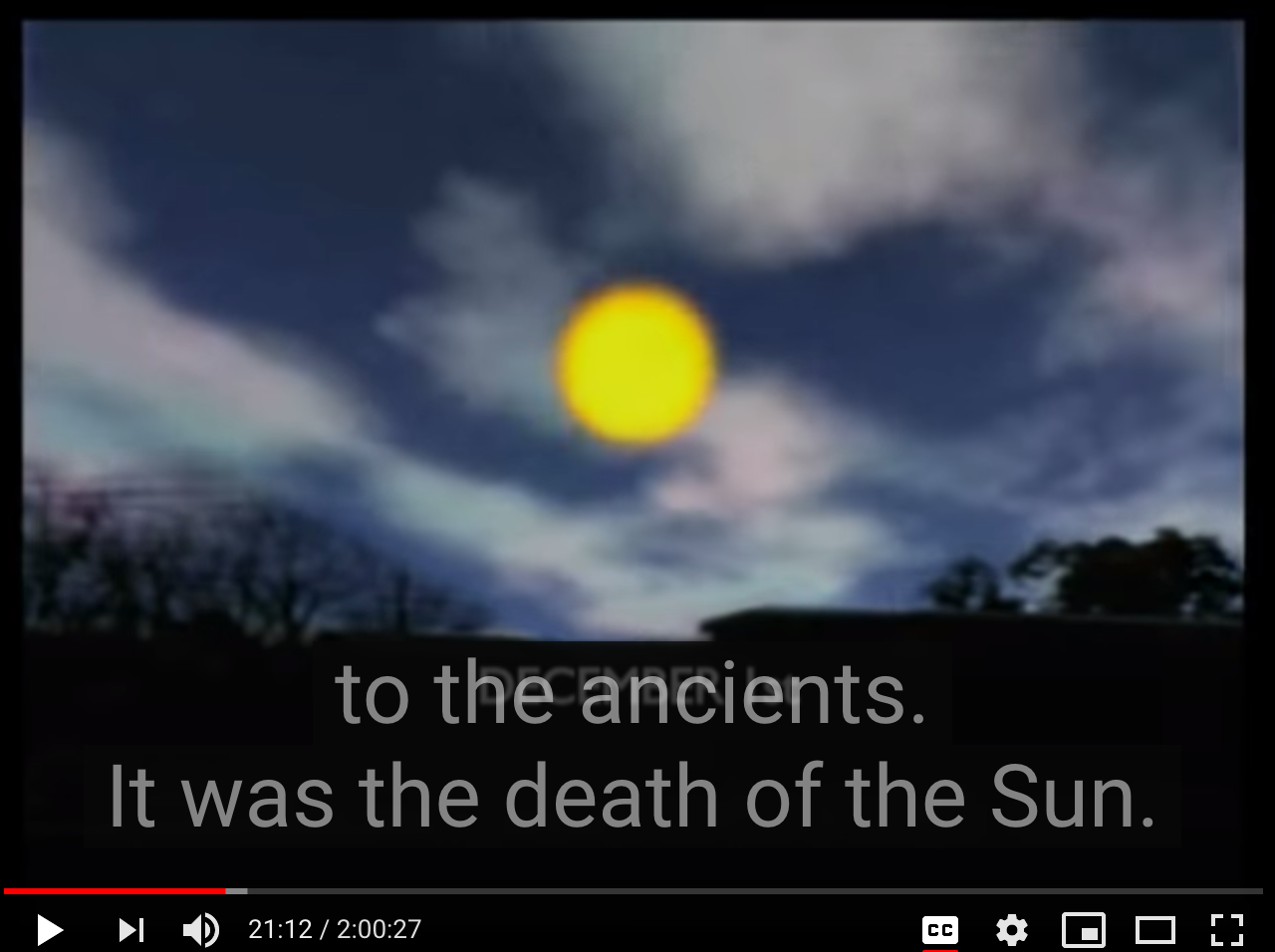 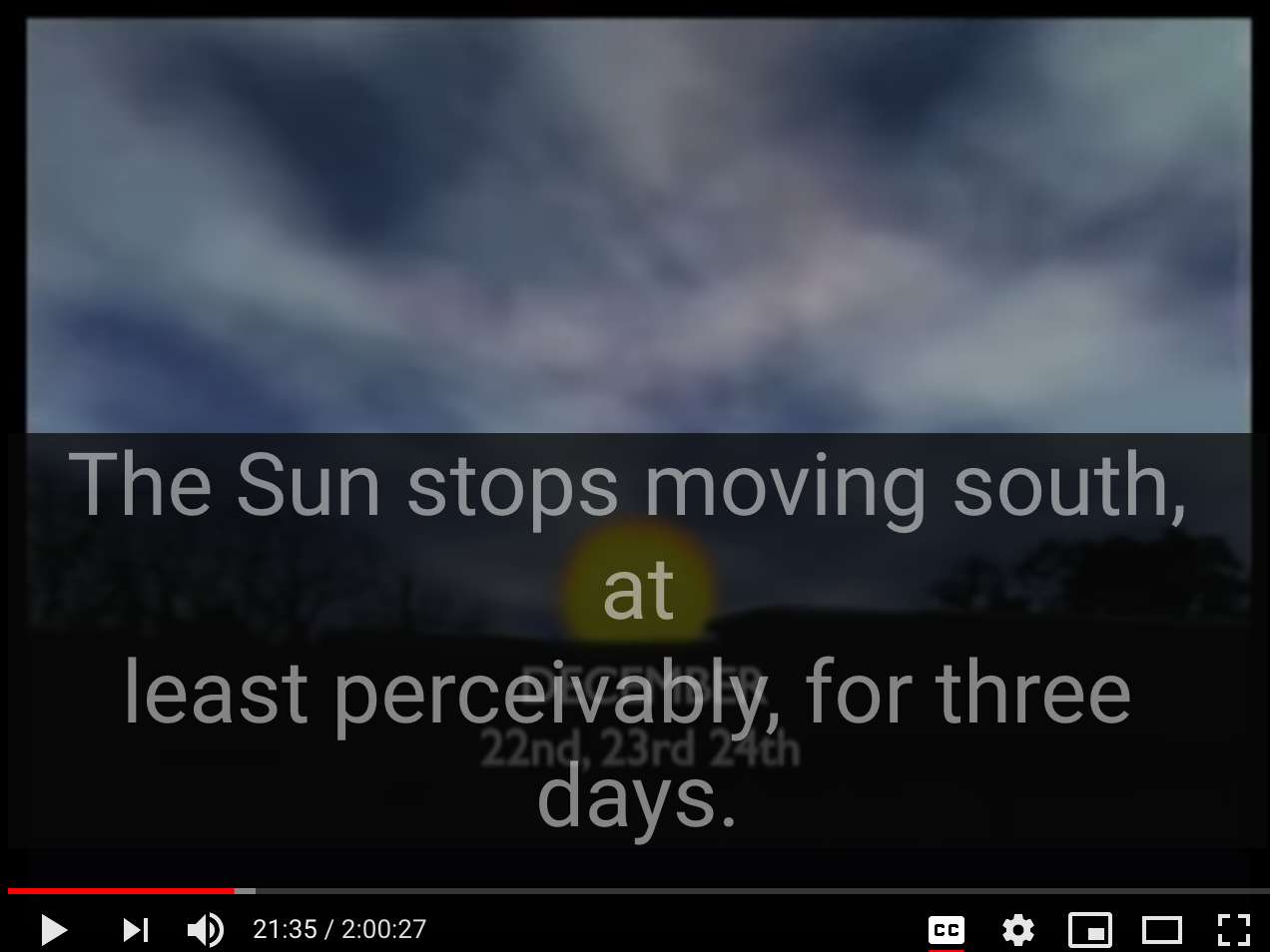 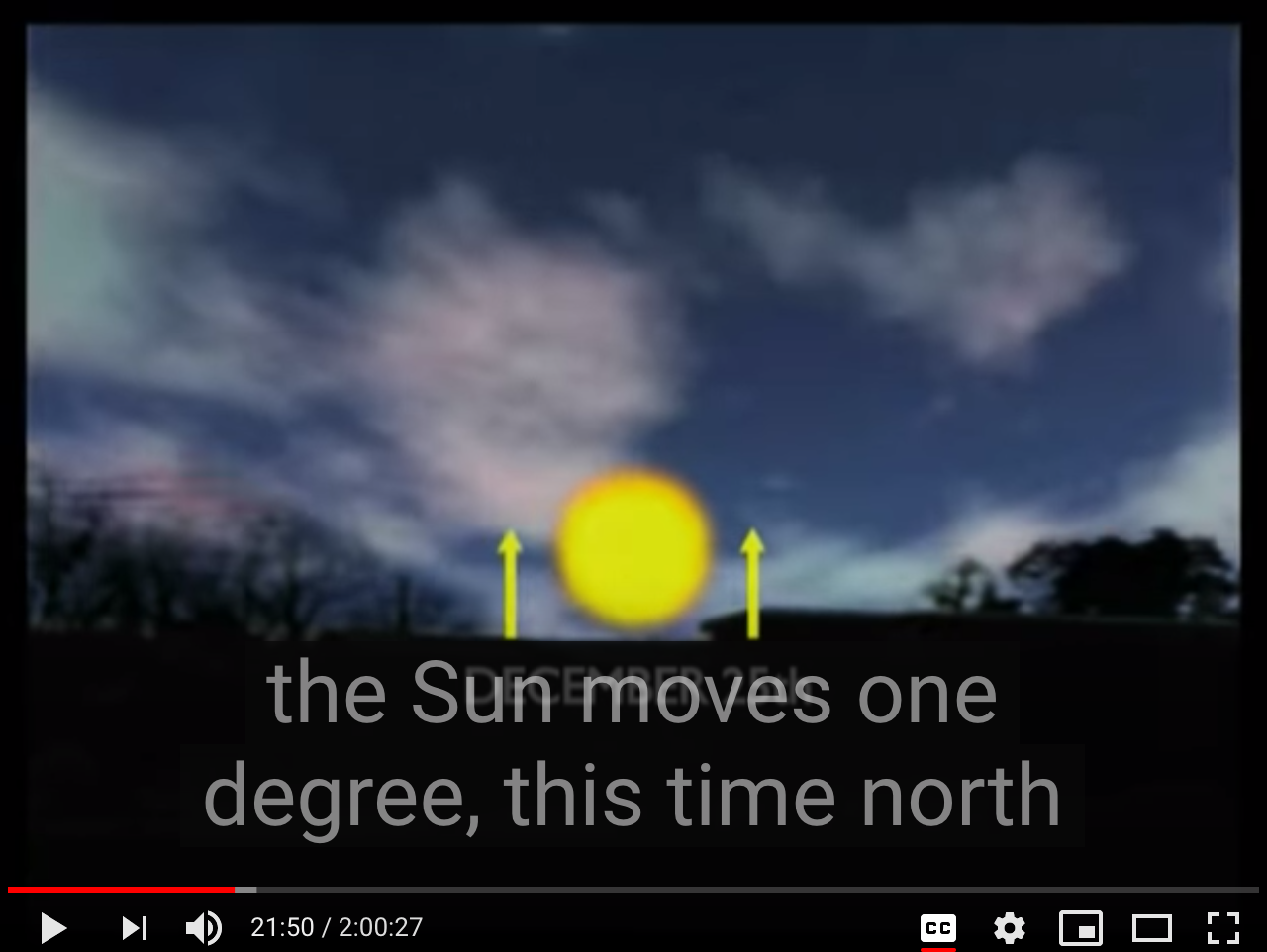 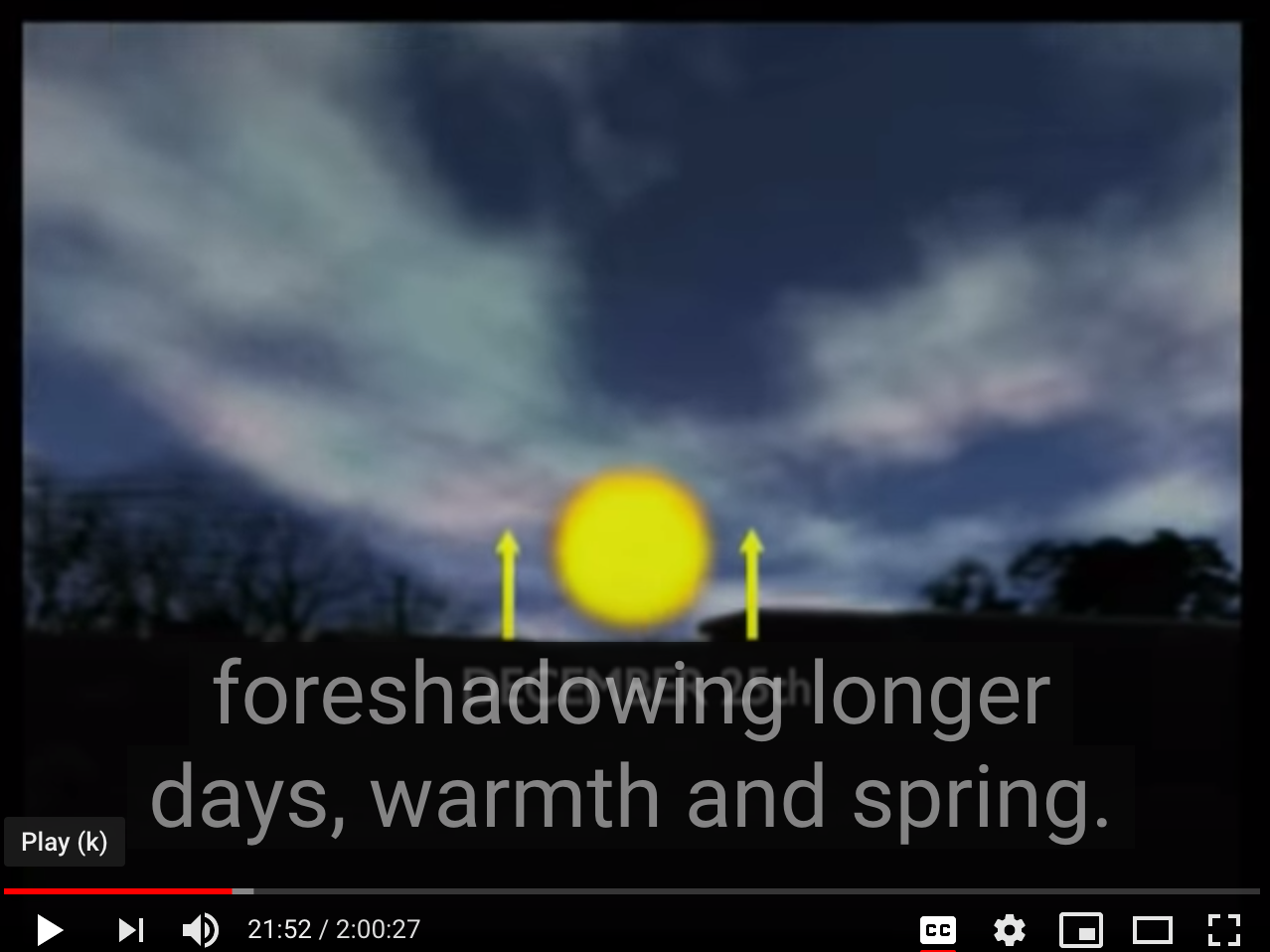 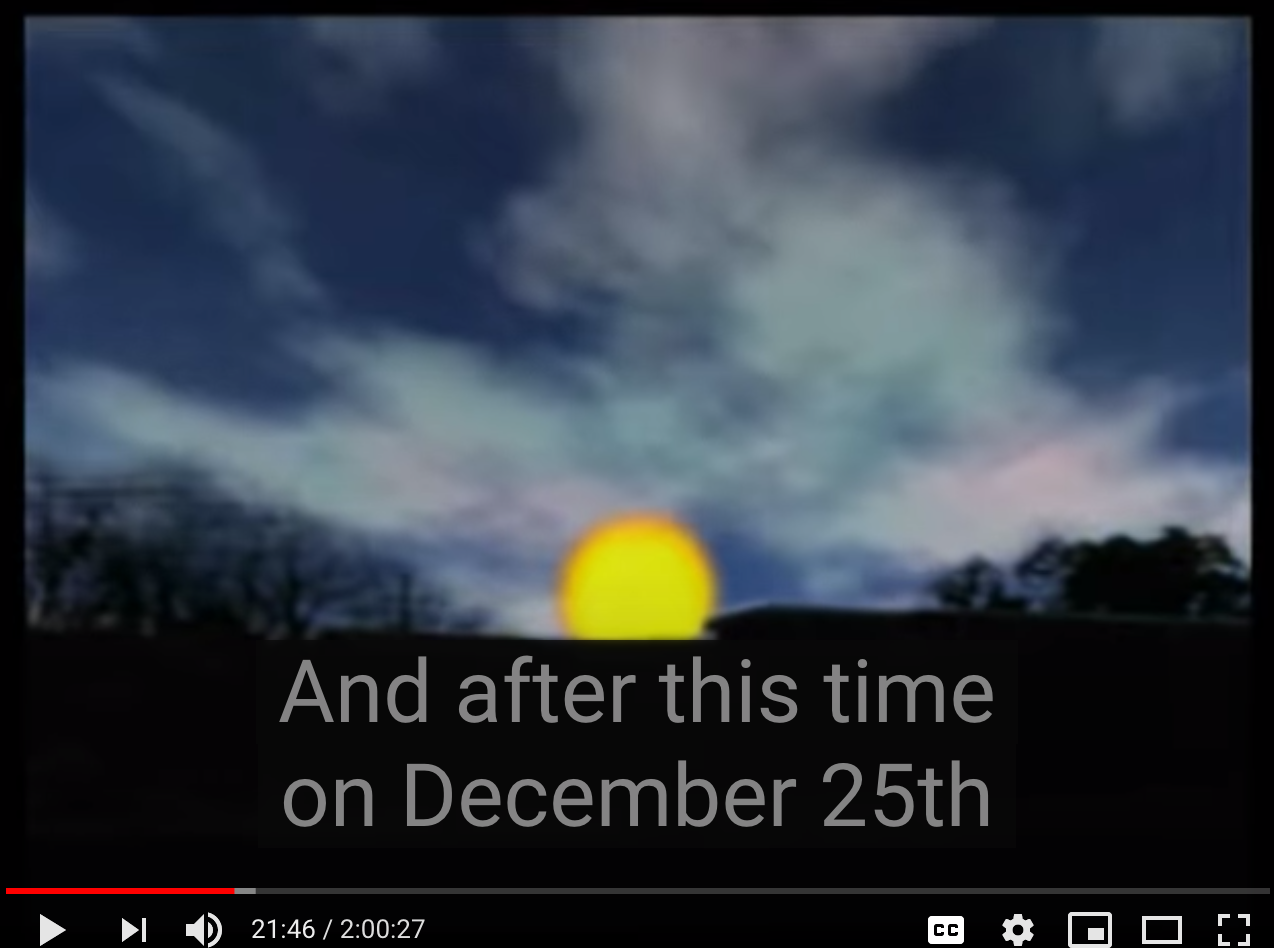 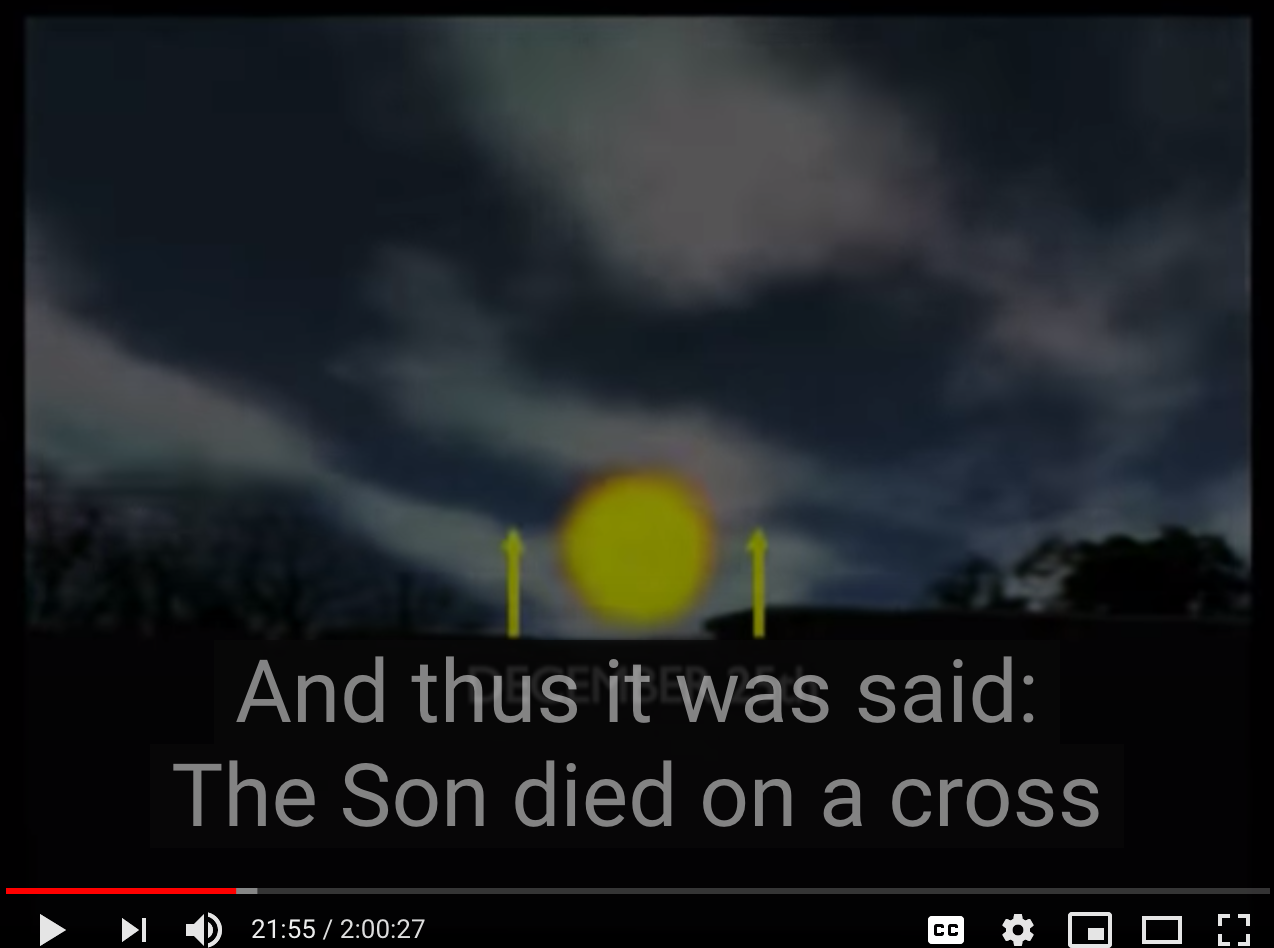 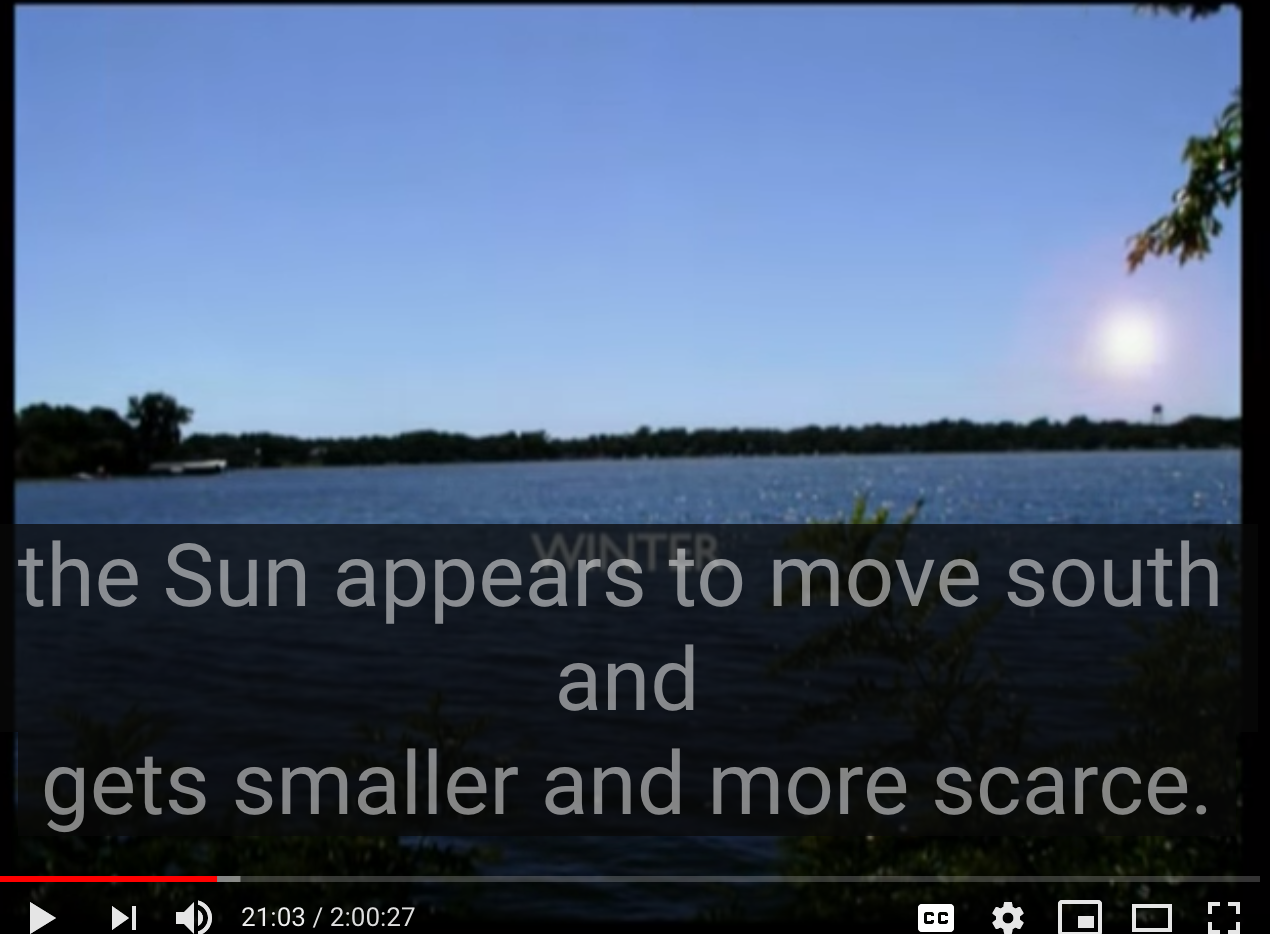 Winter solstice
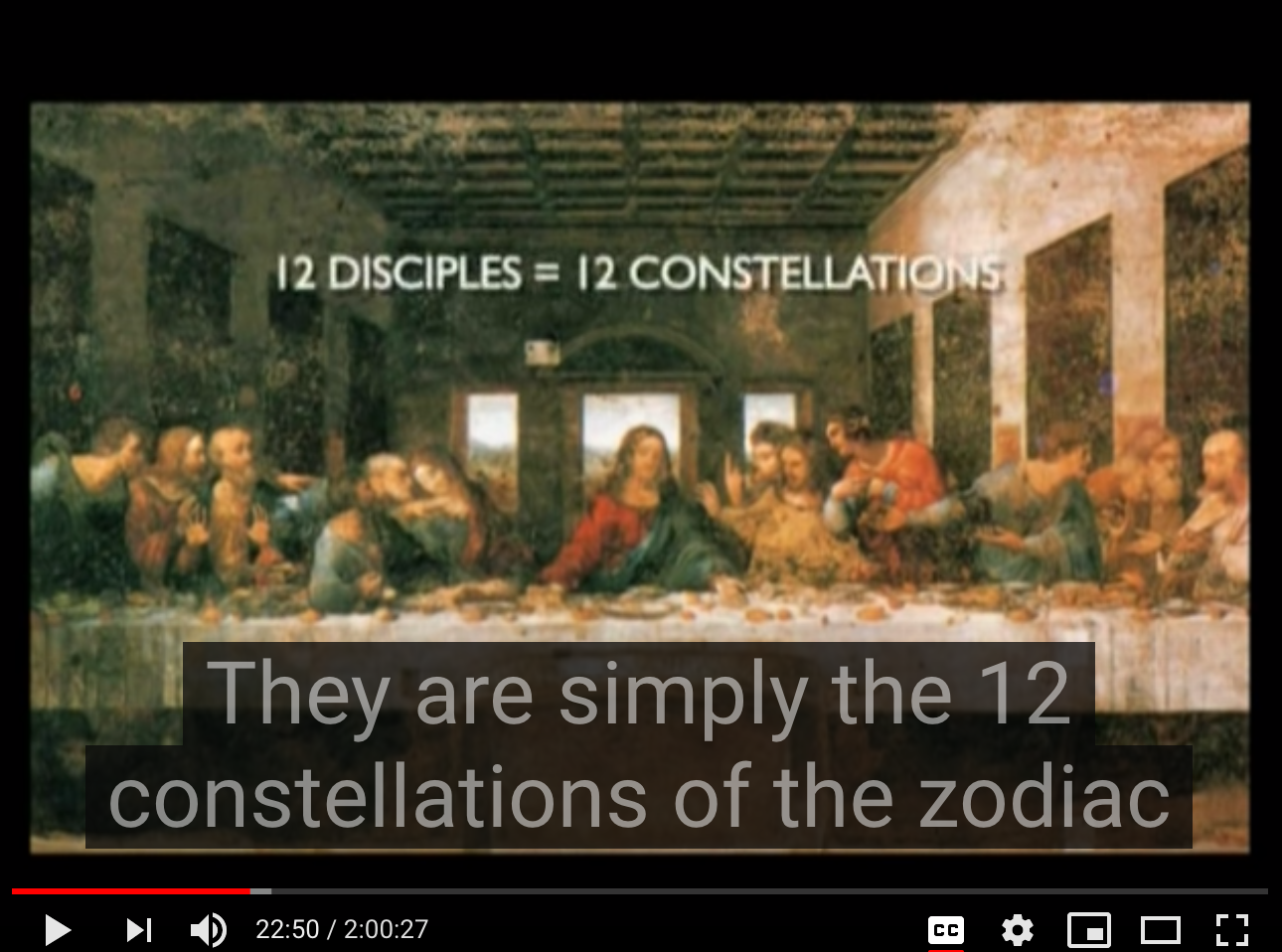 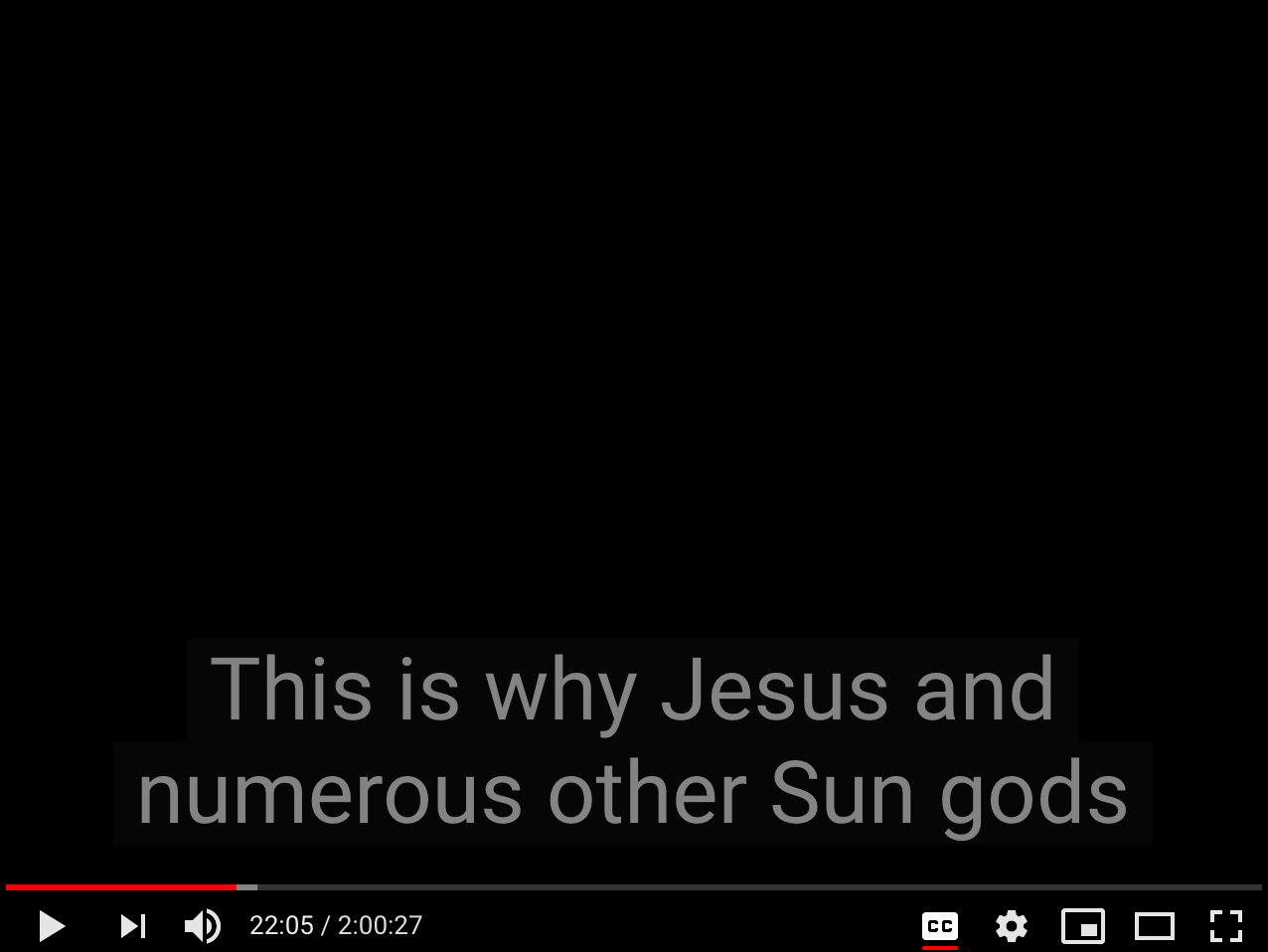 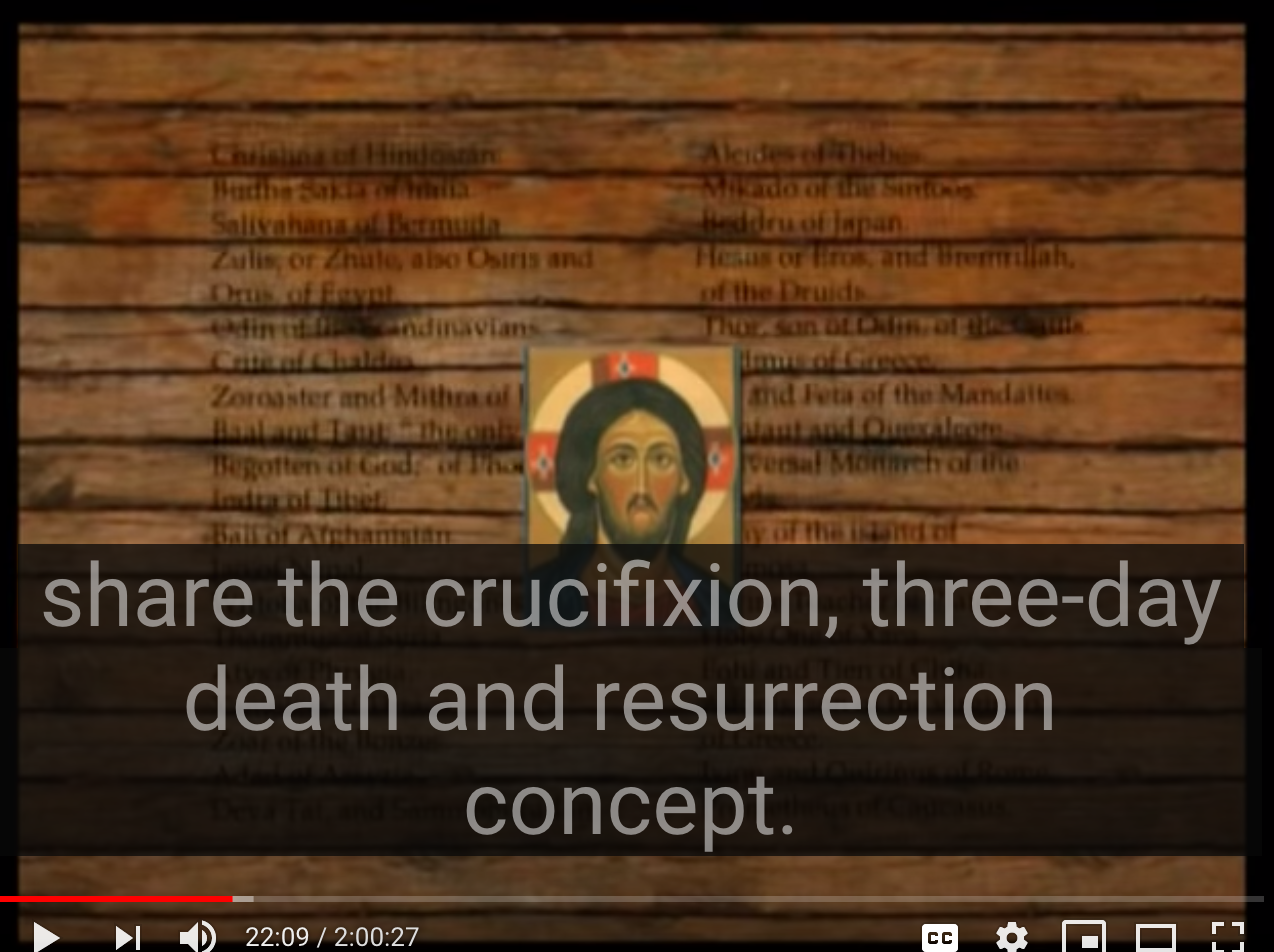 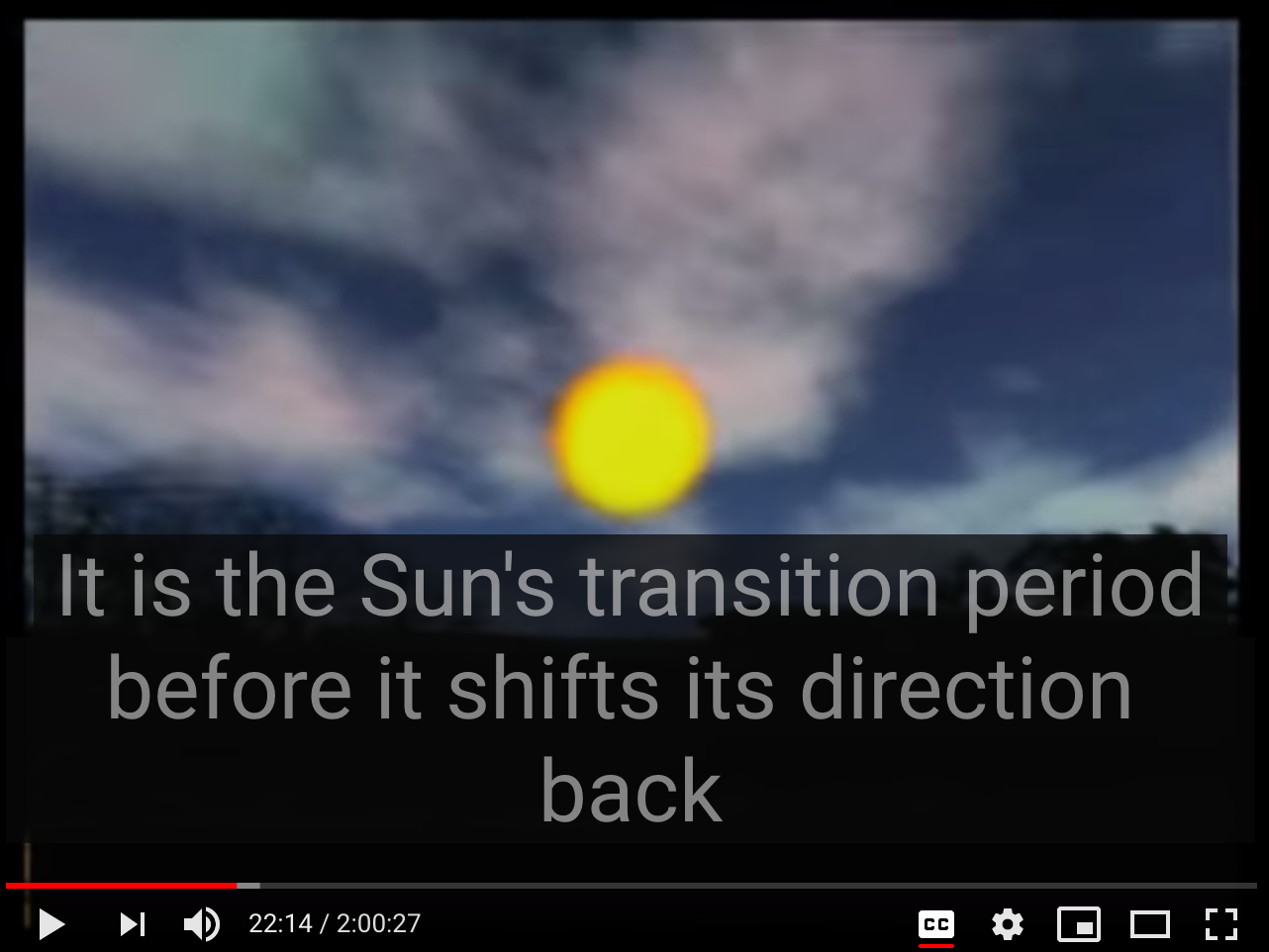 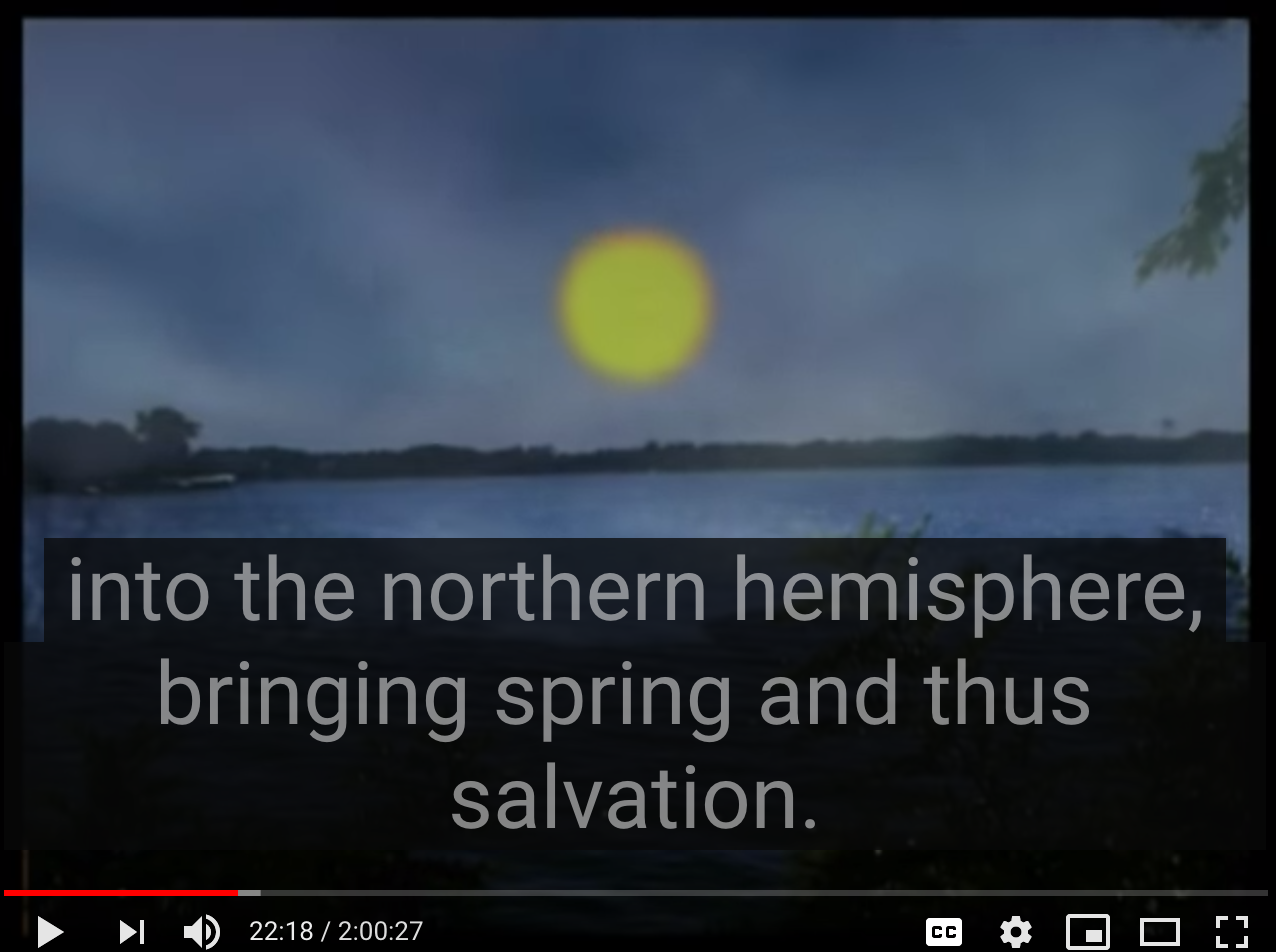 3 days
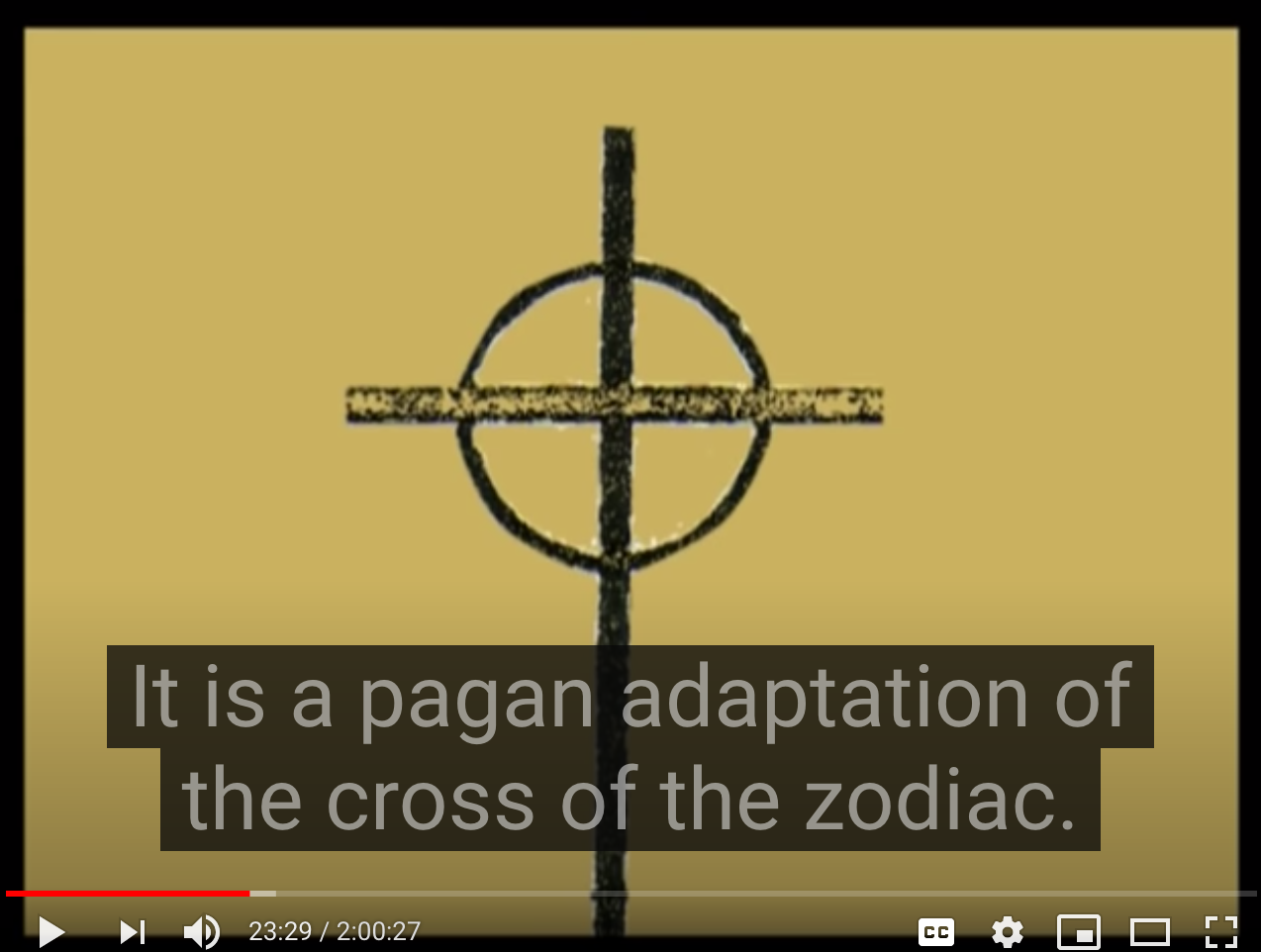 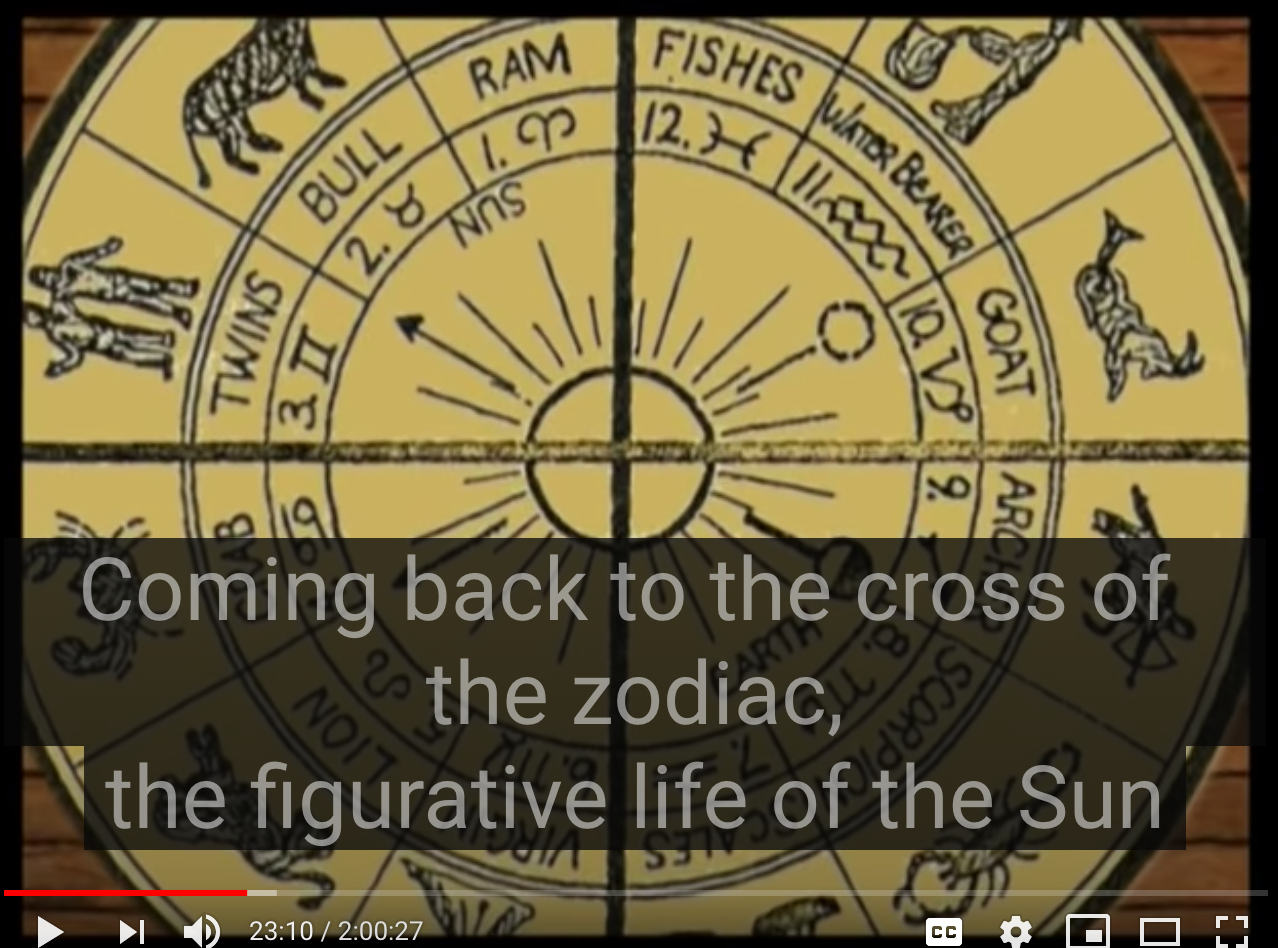 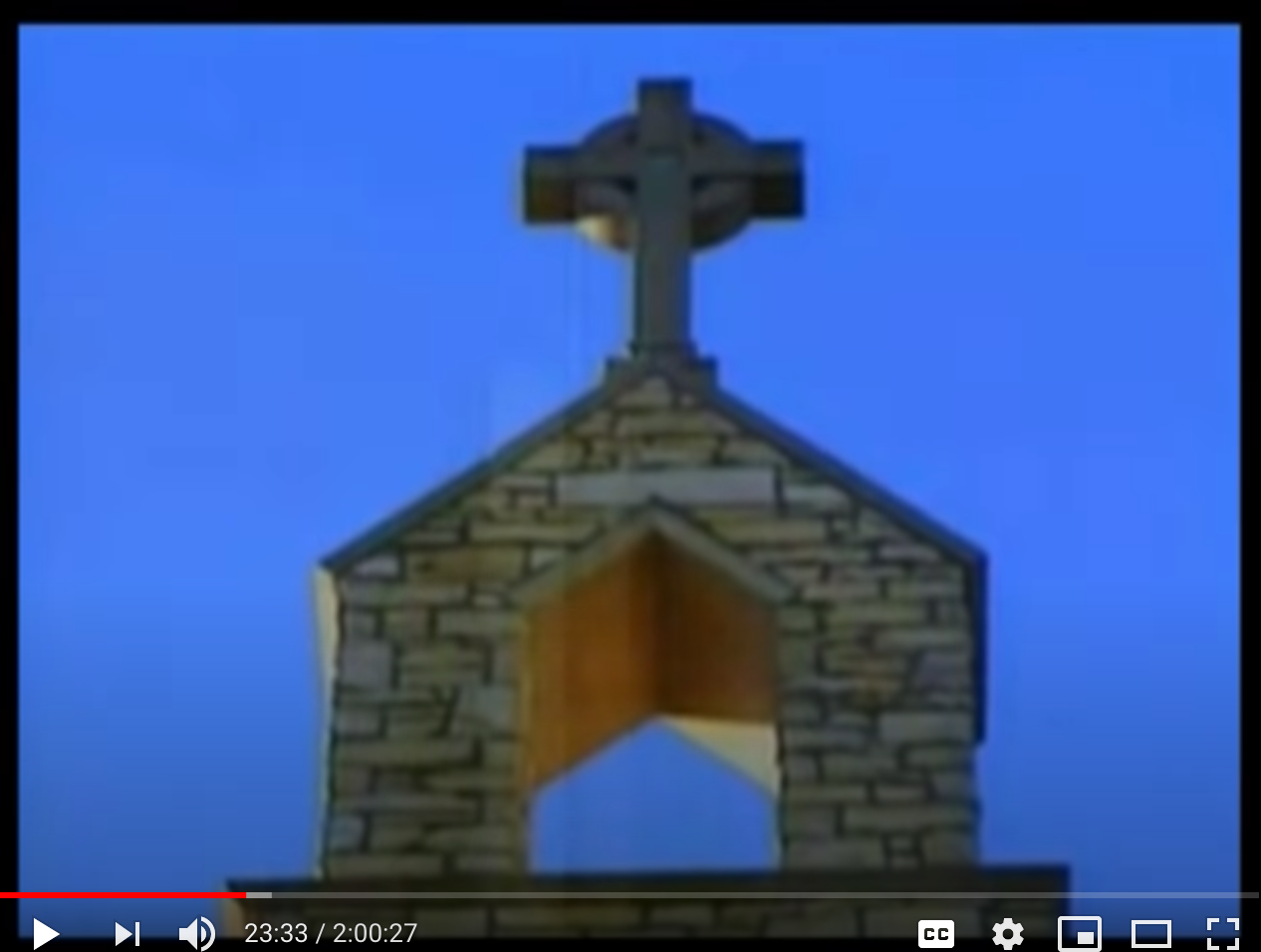 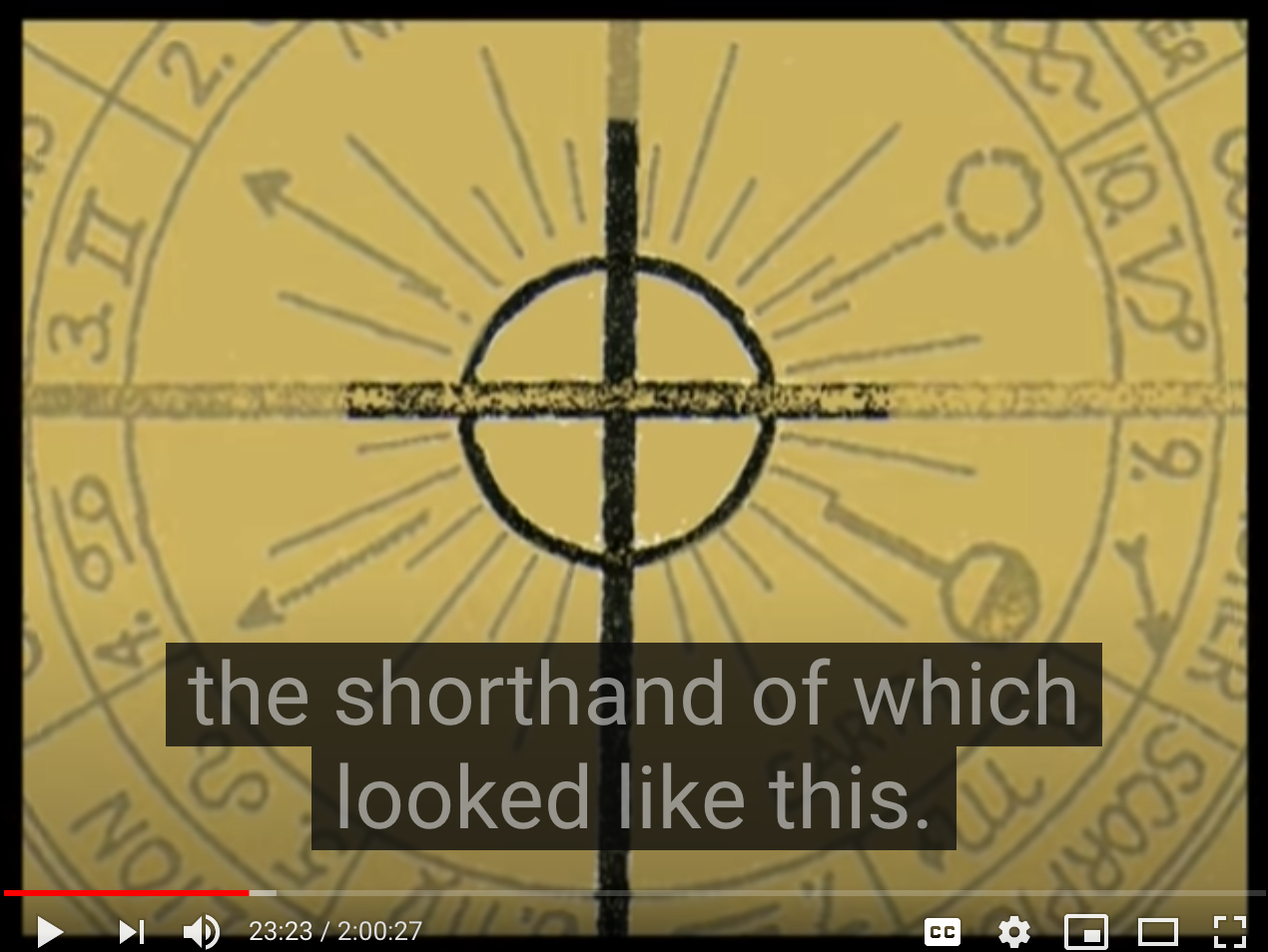 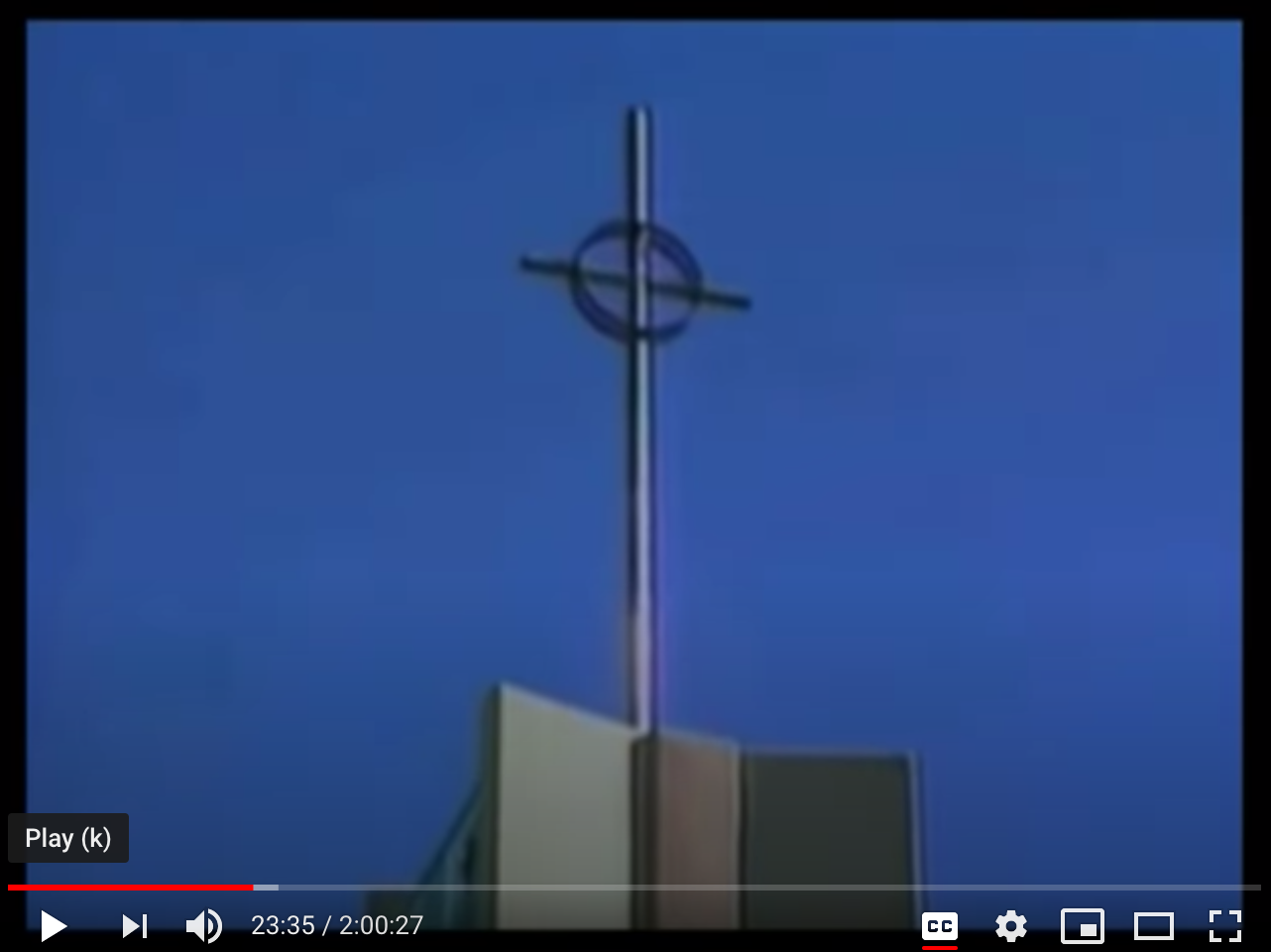 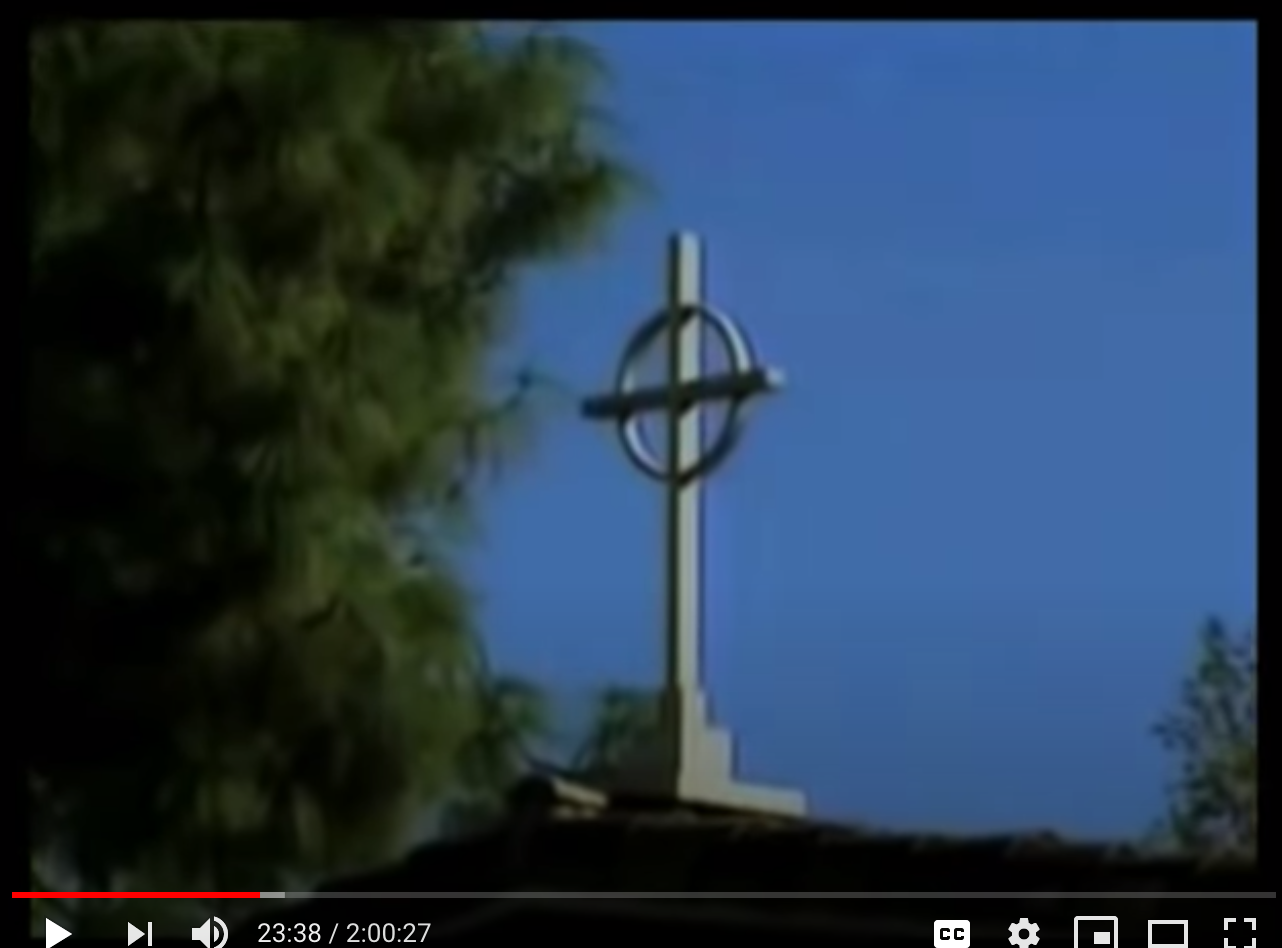 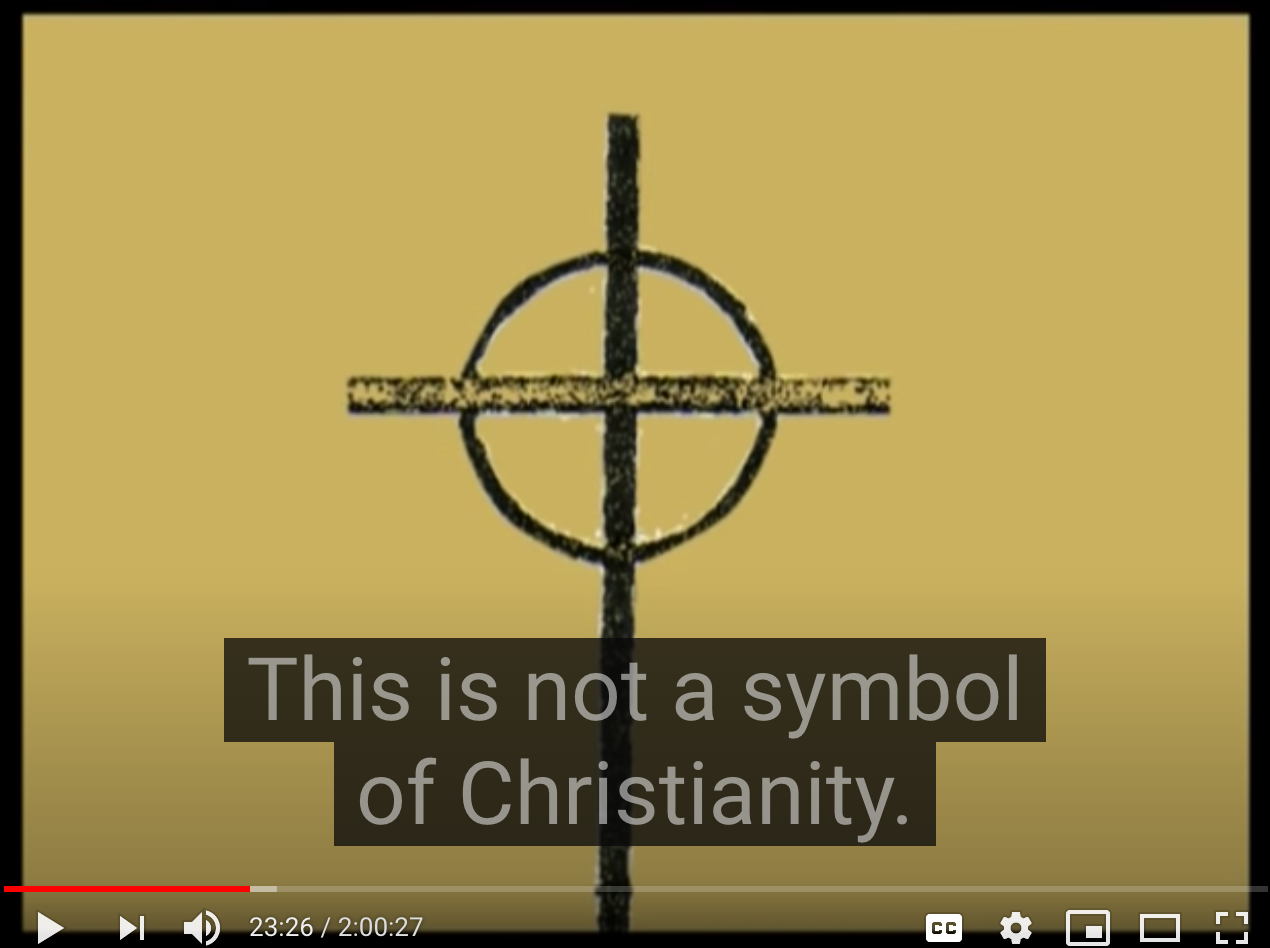 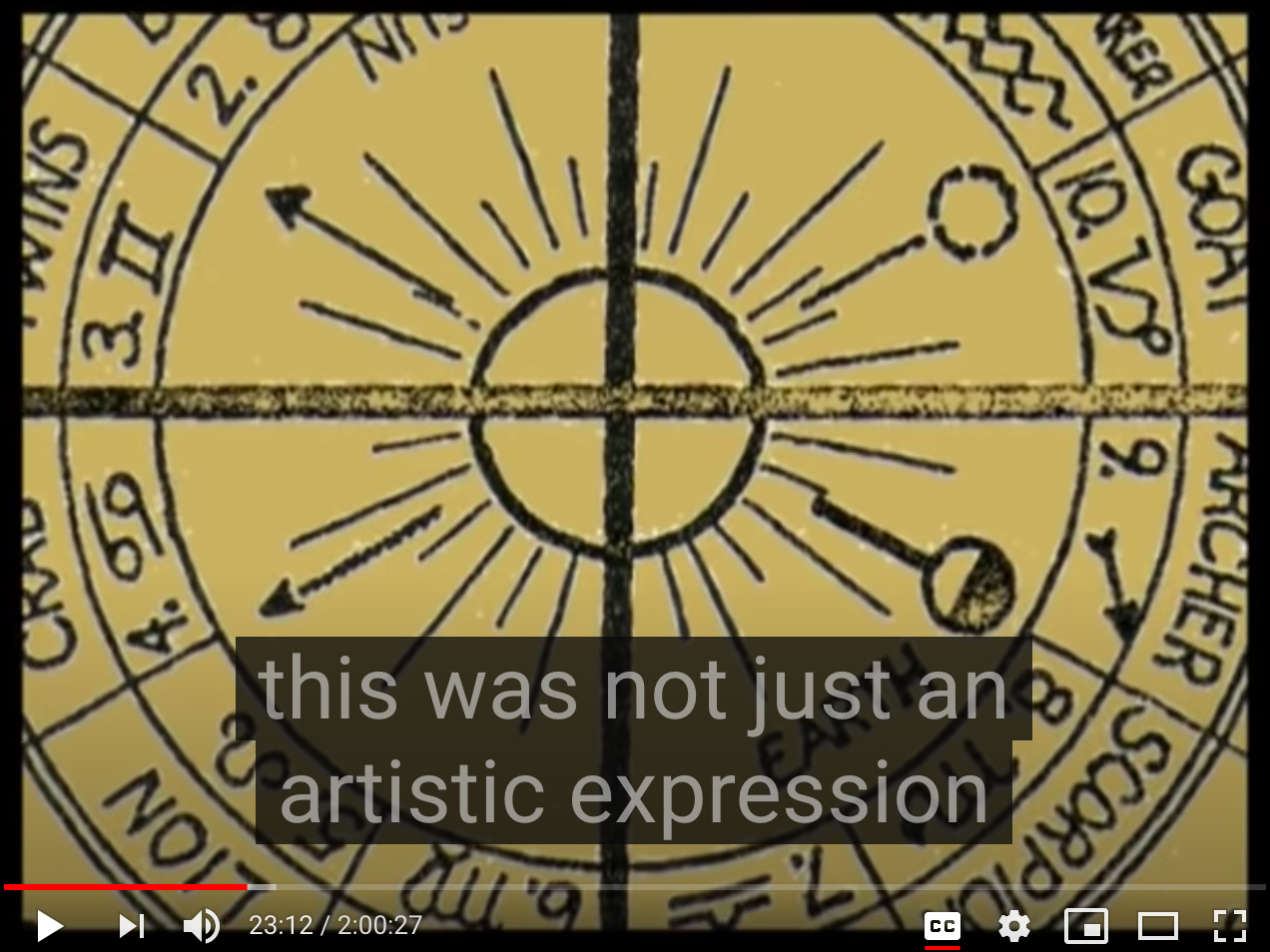 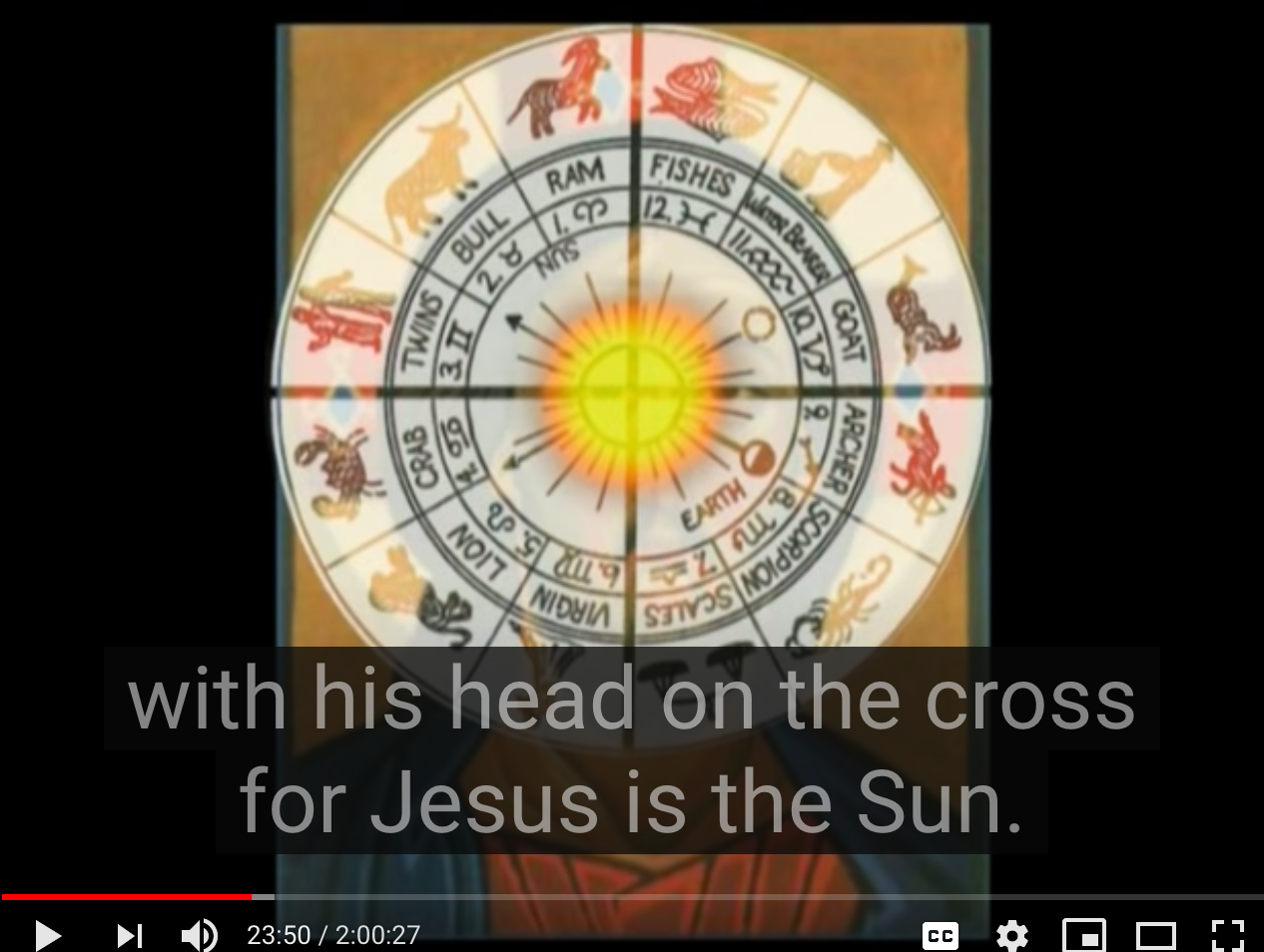 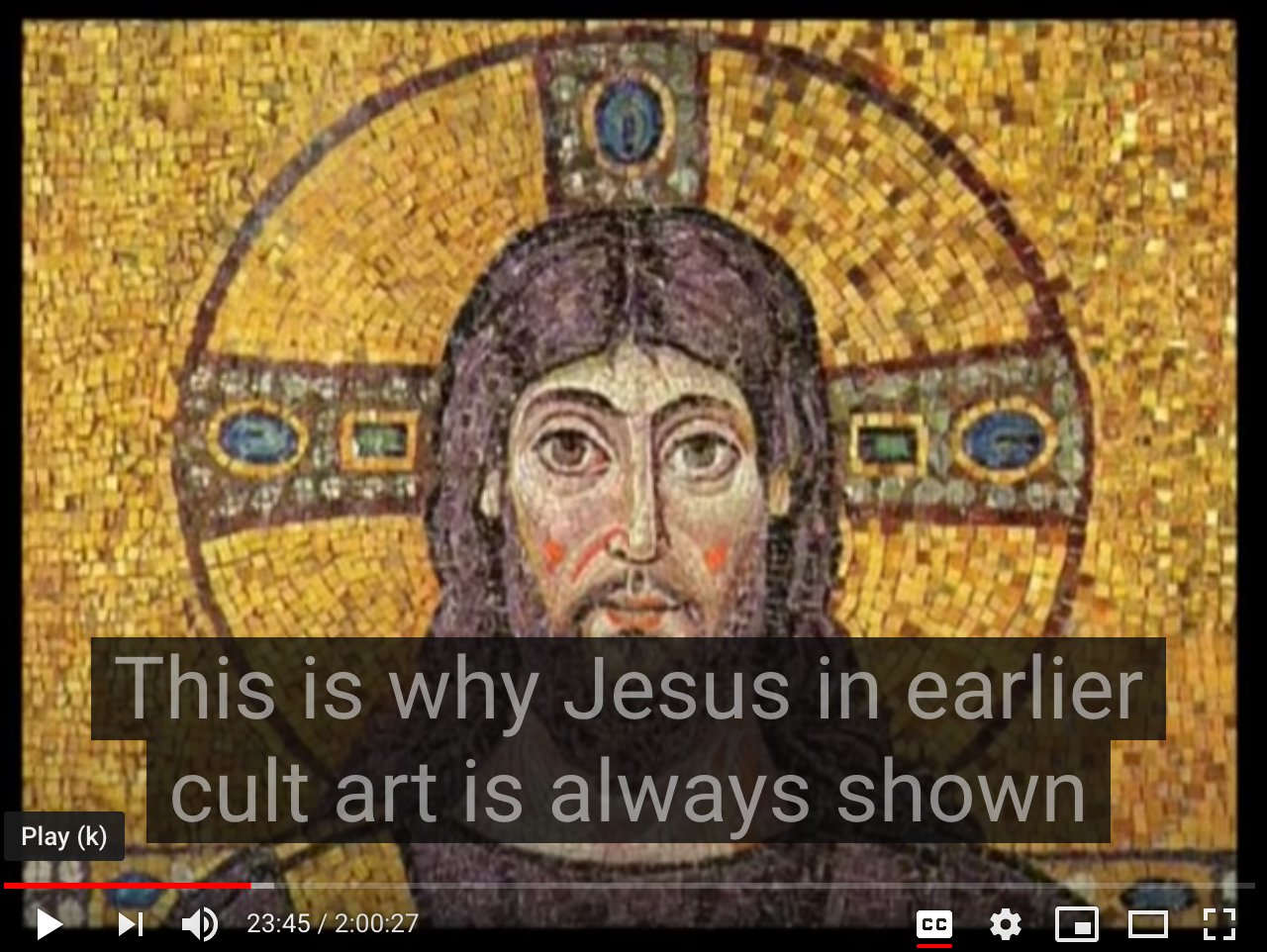 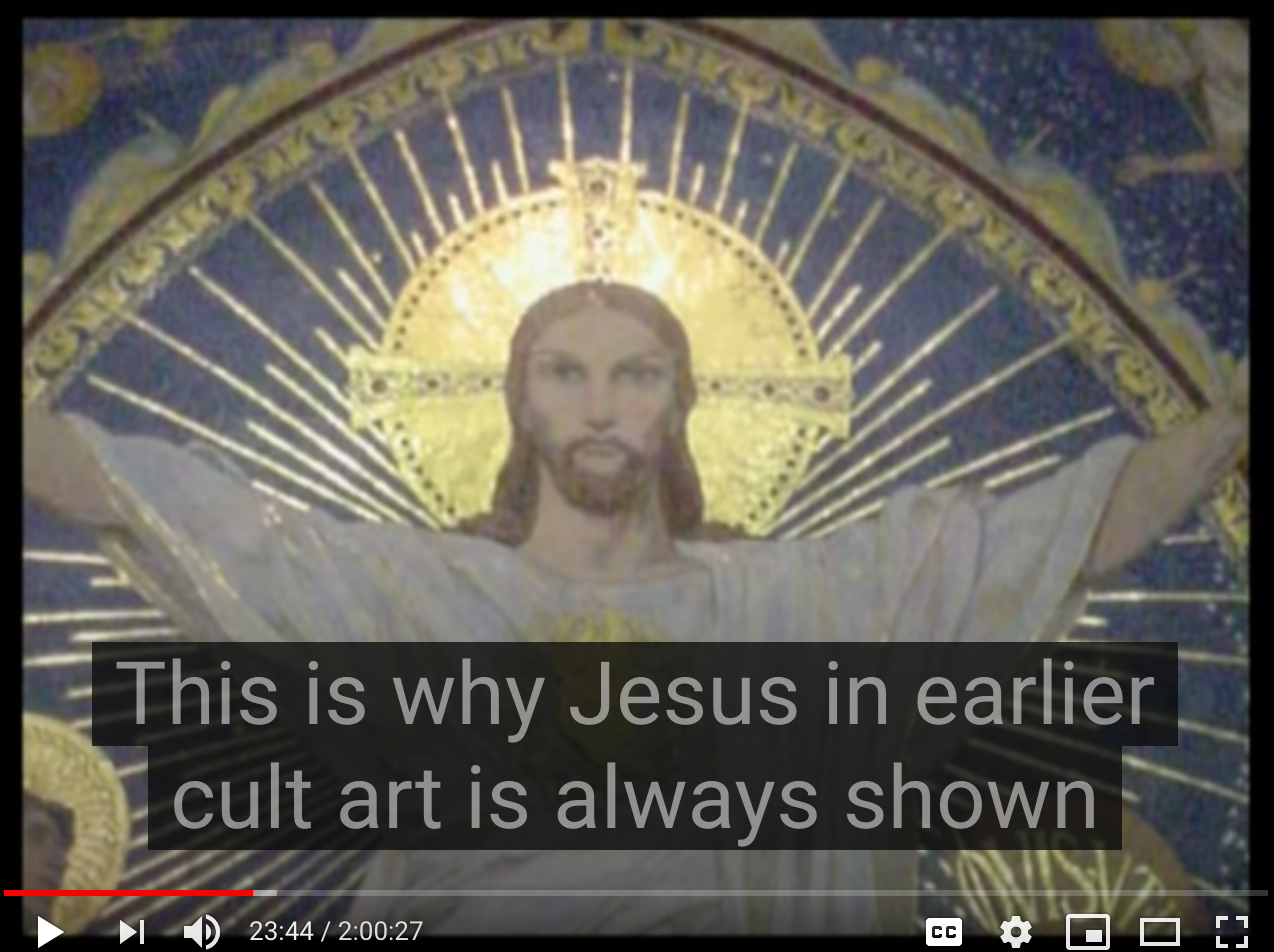 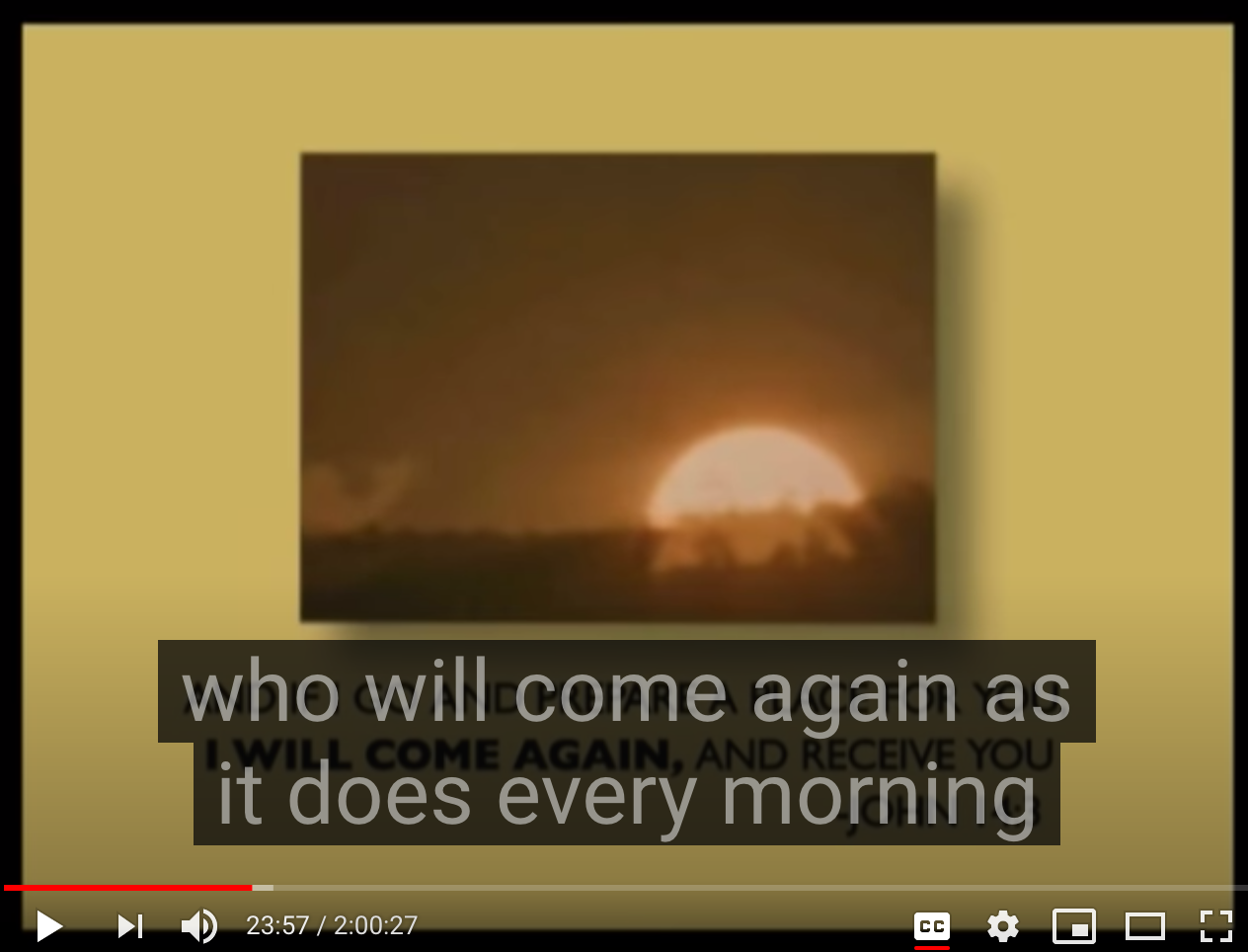 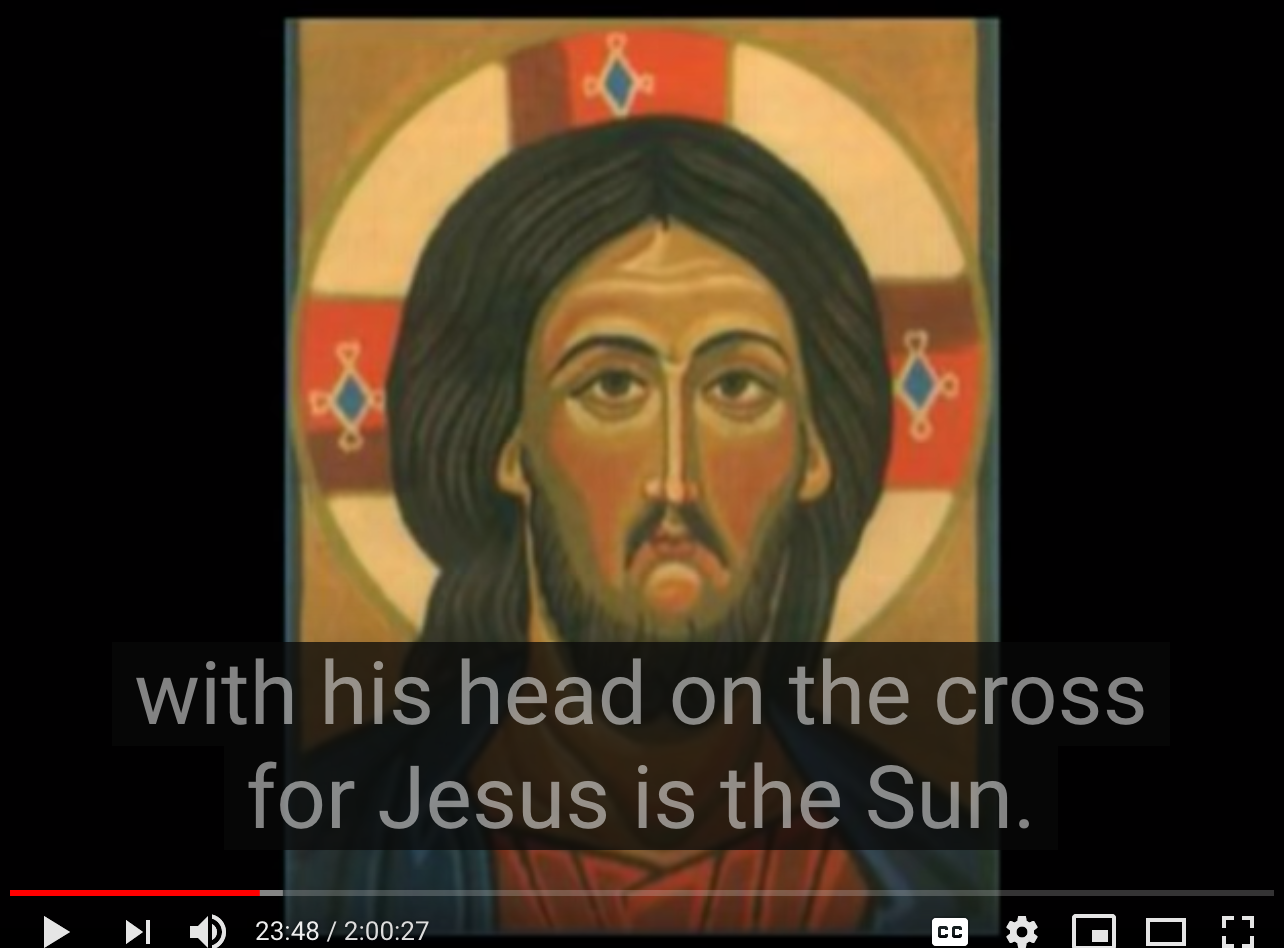 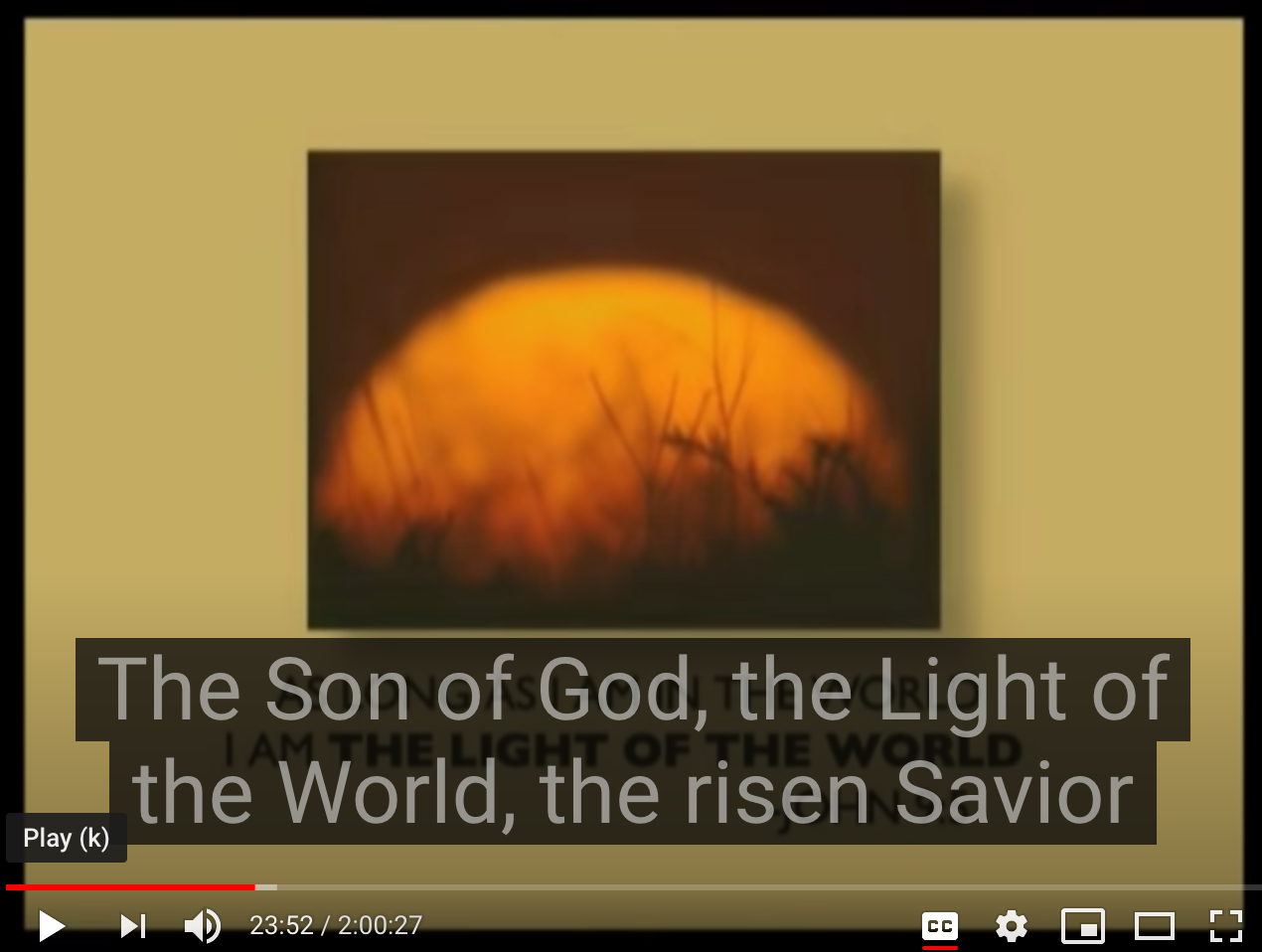 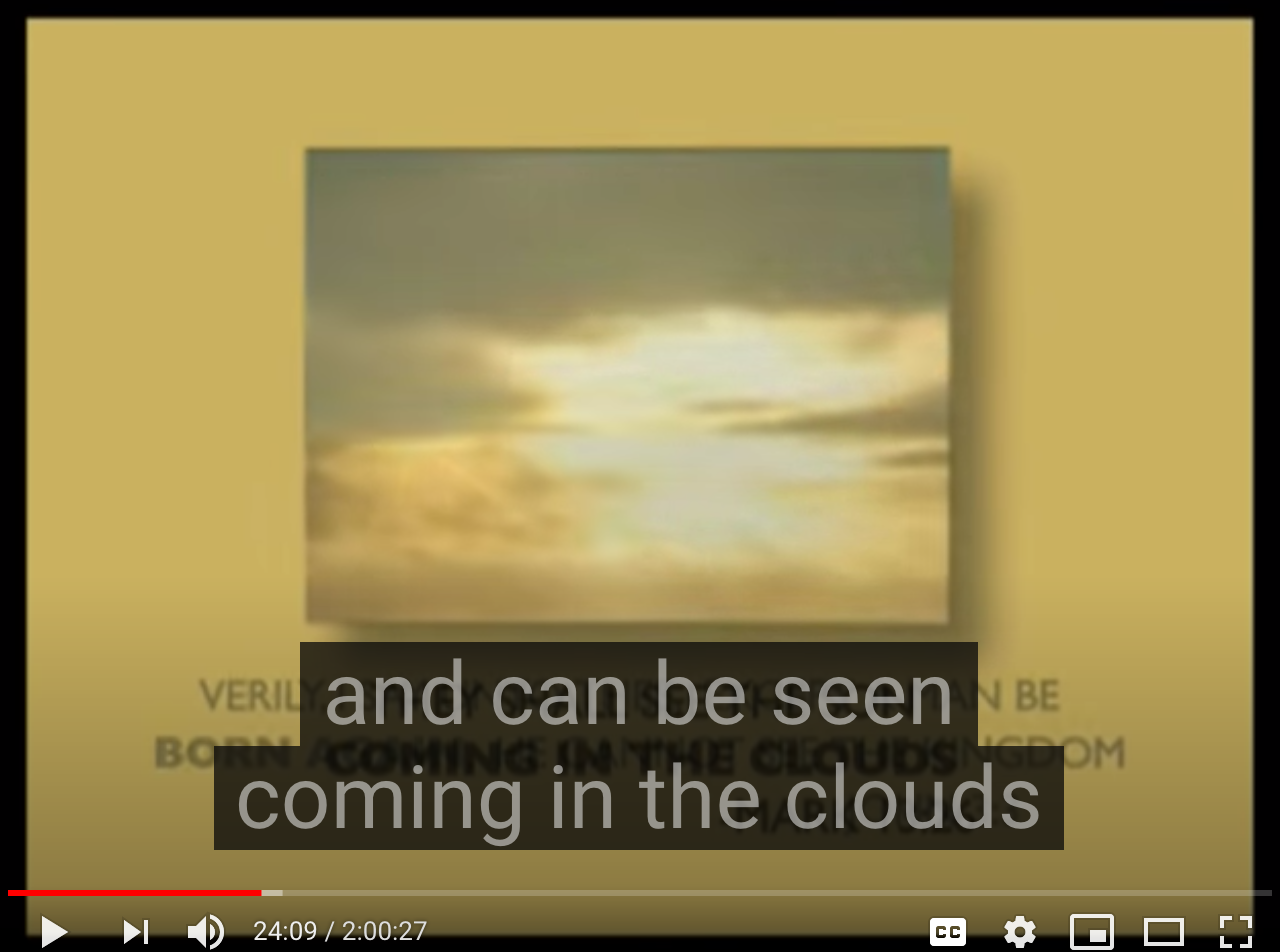 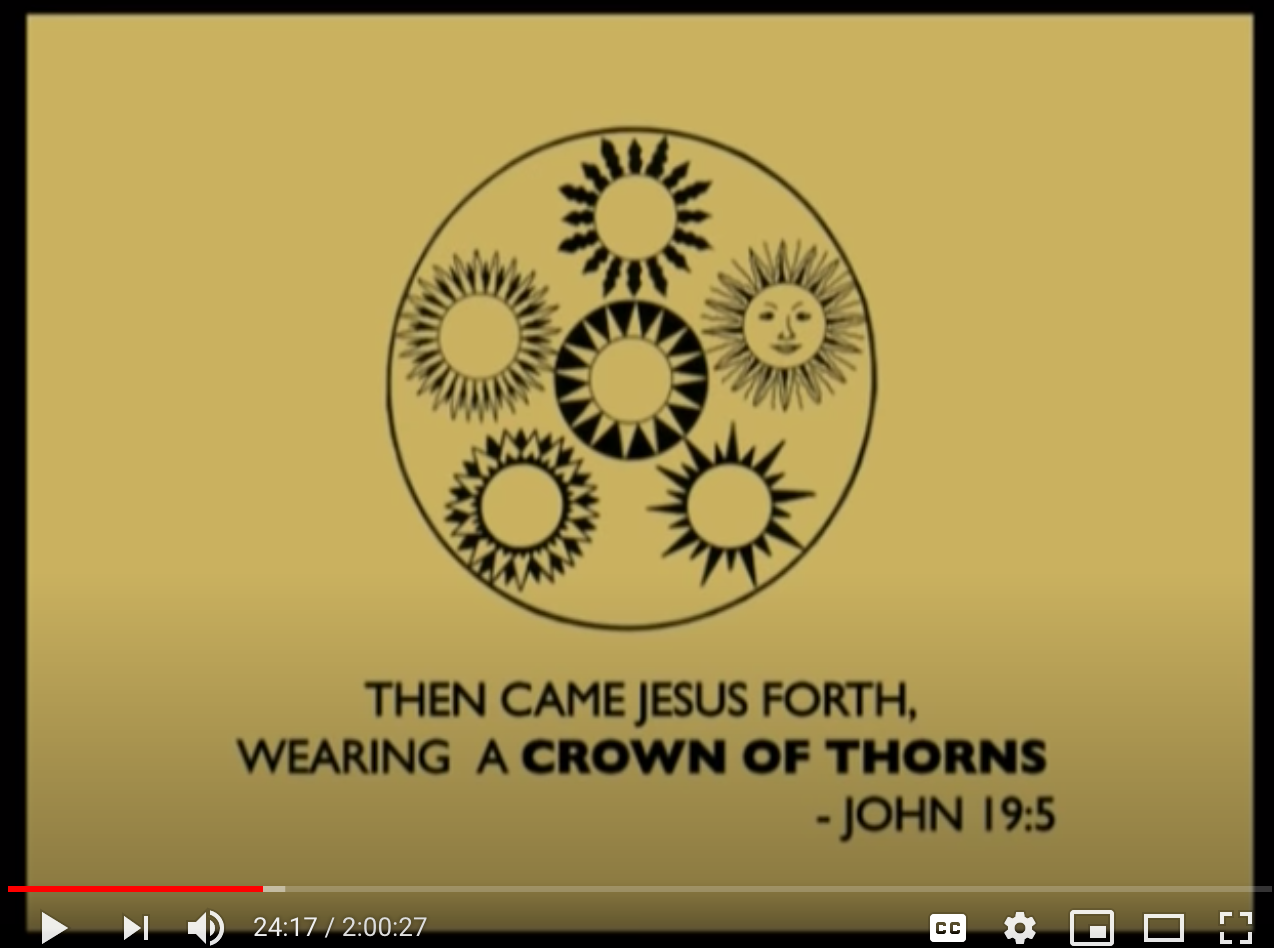 the cross 
of the zodiac
The story of Jesus&the pagan deities
Was Jesus
just a Sun (Son) godlike Horus and other solar deities?